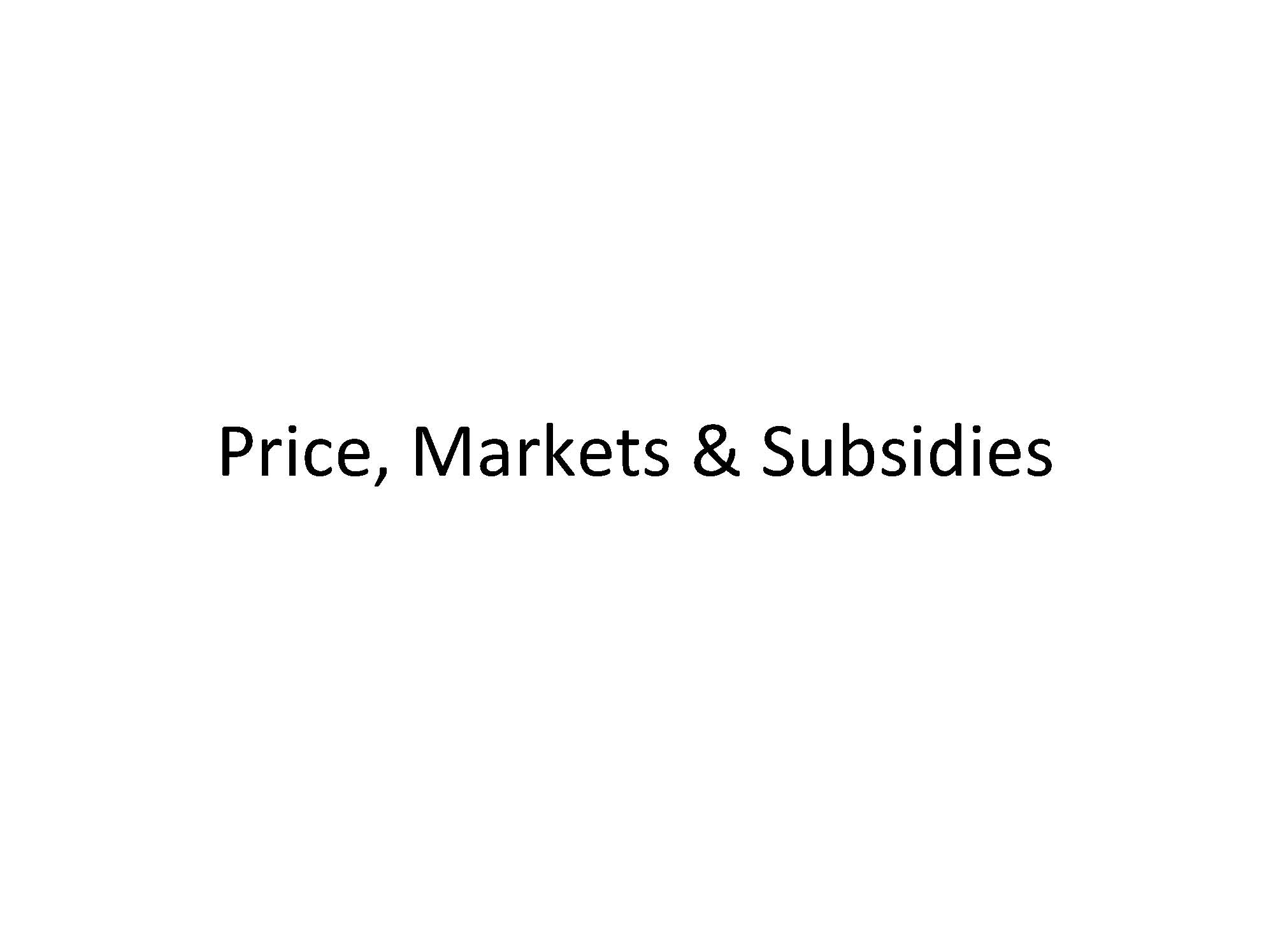 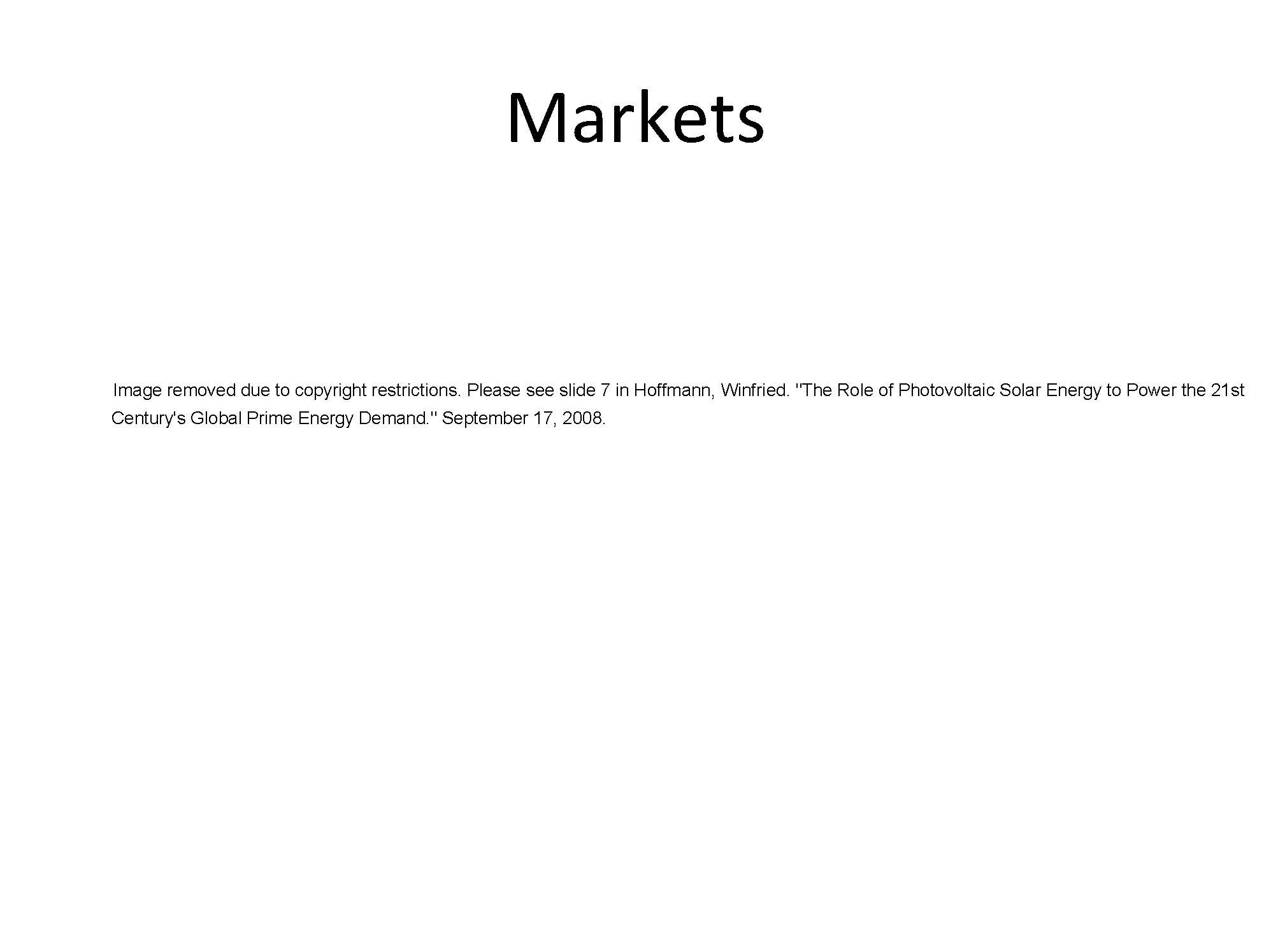 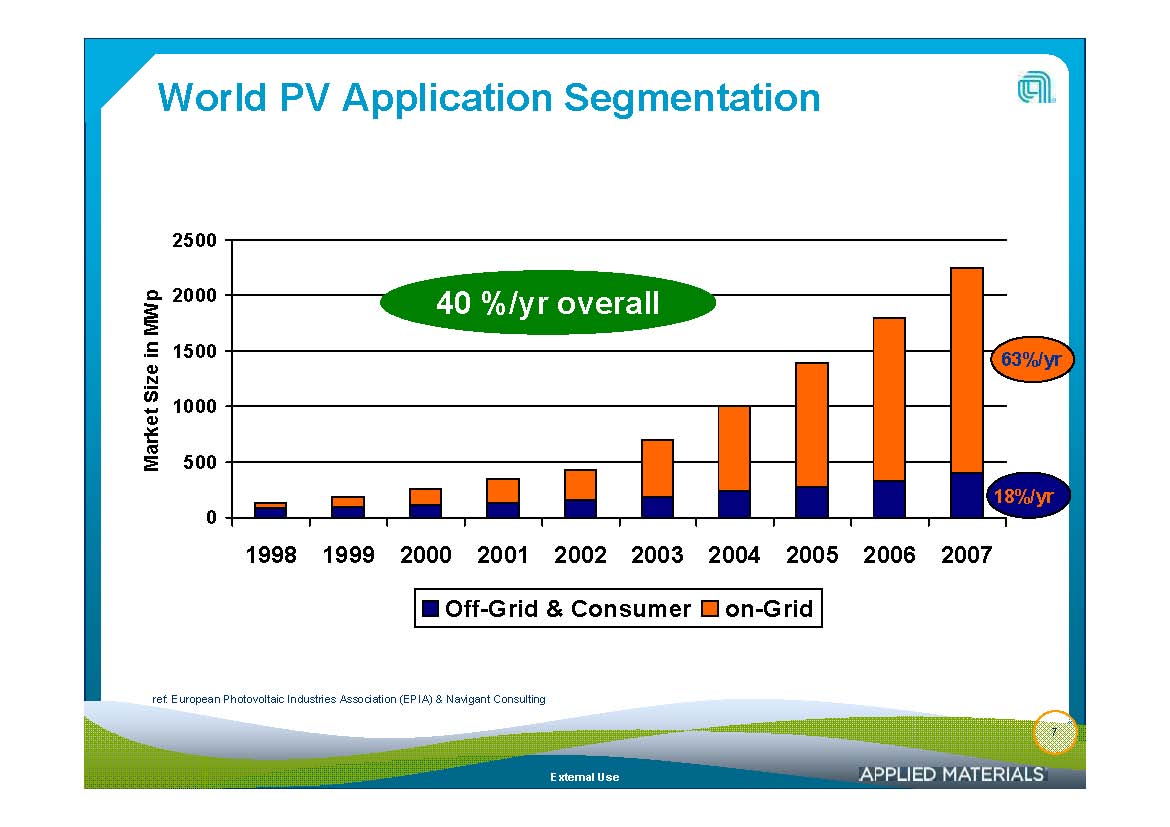 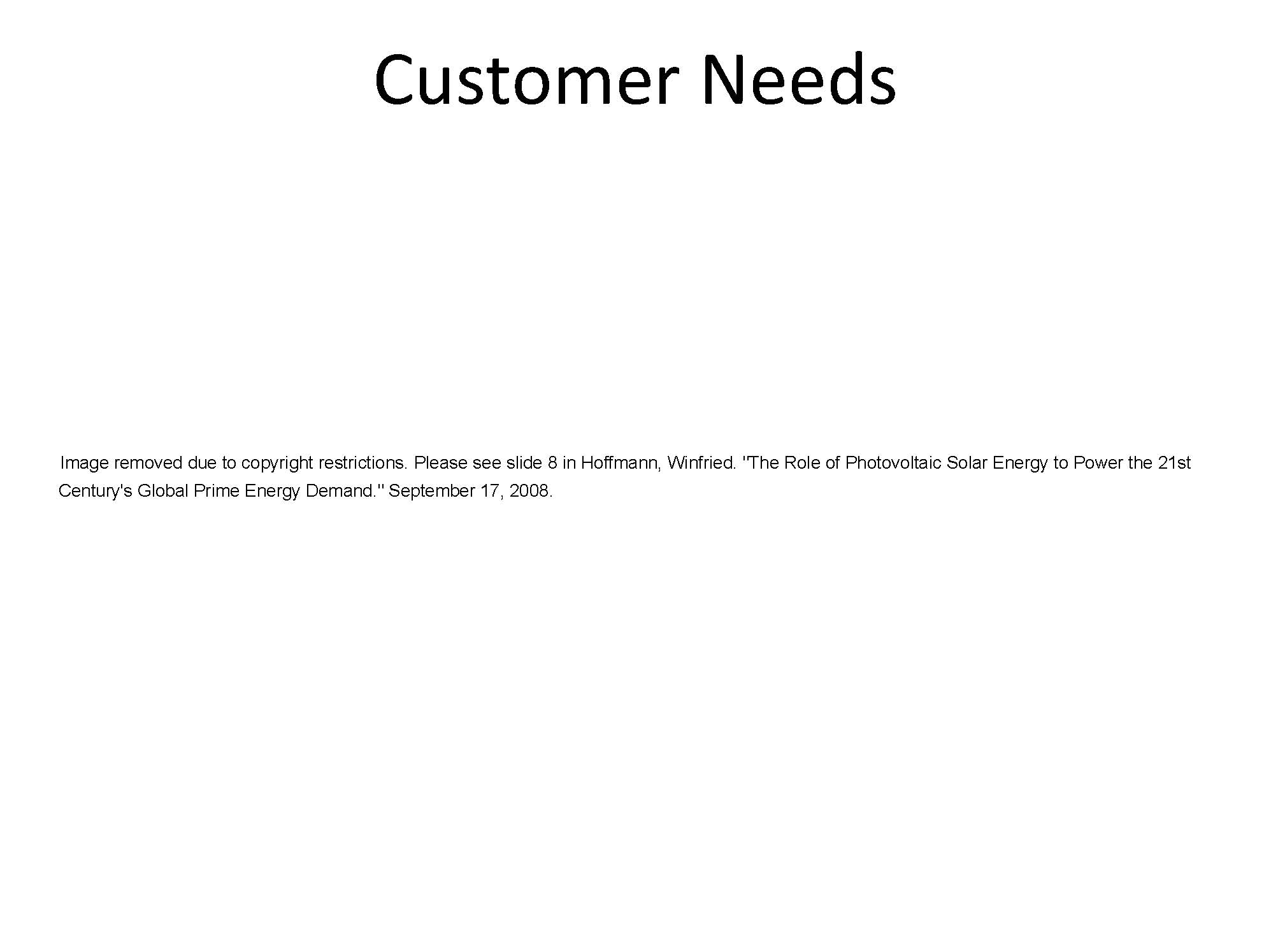 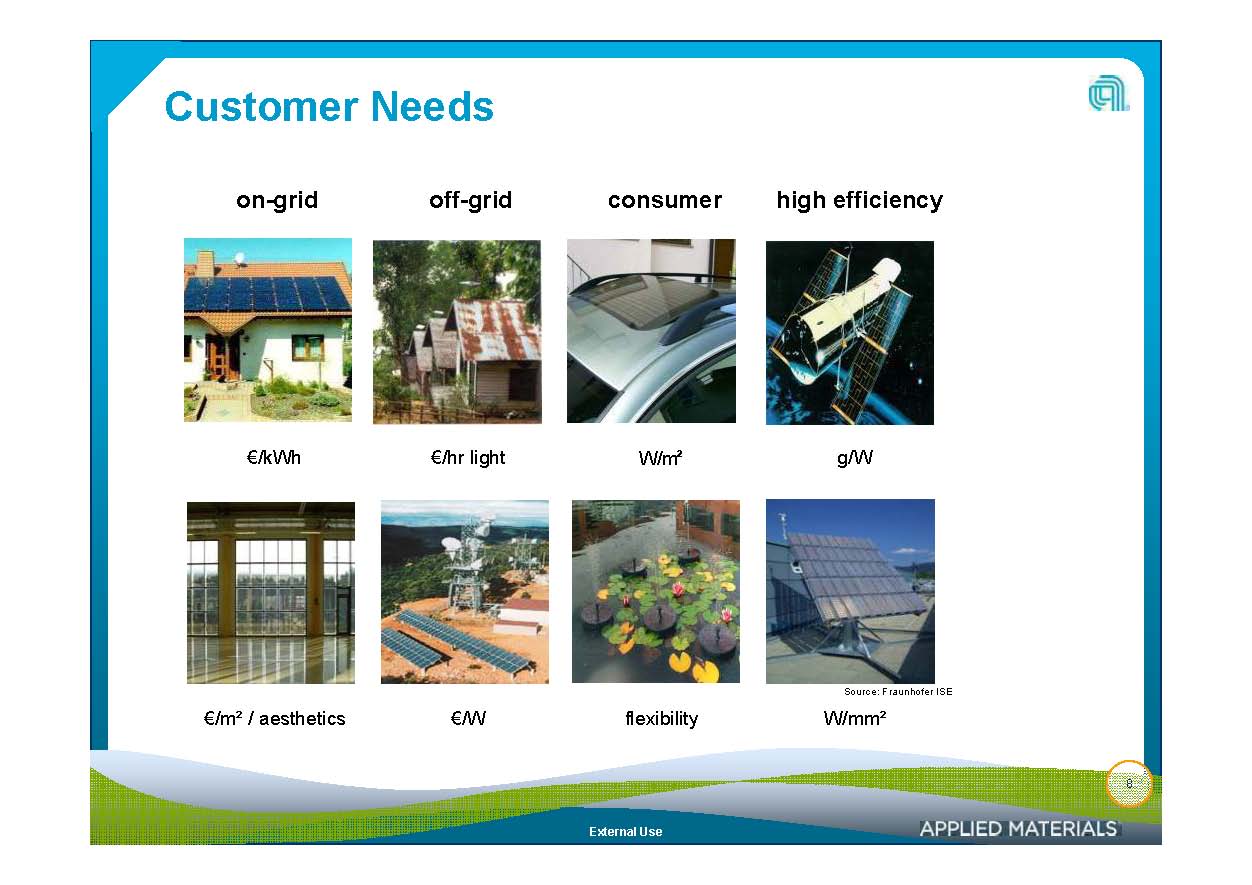 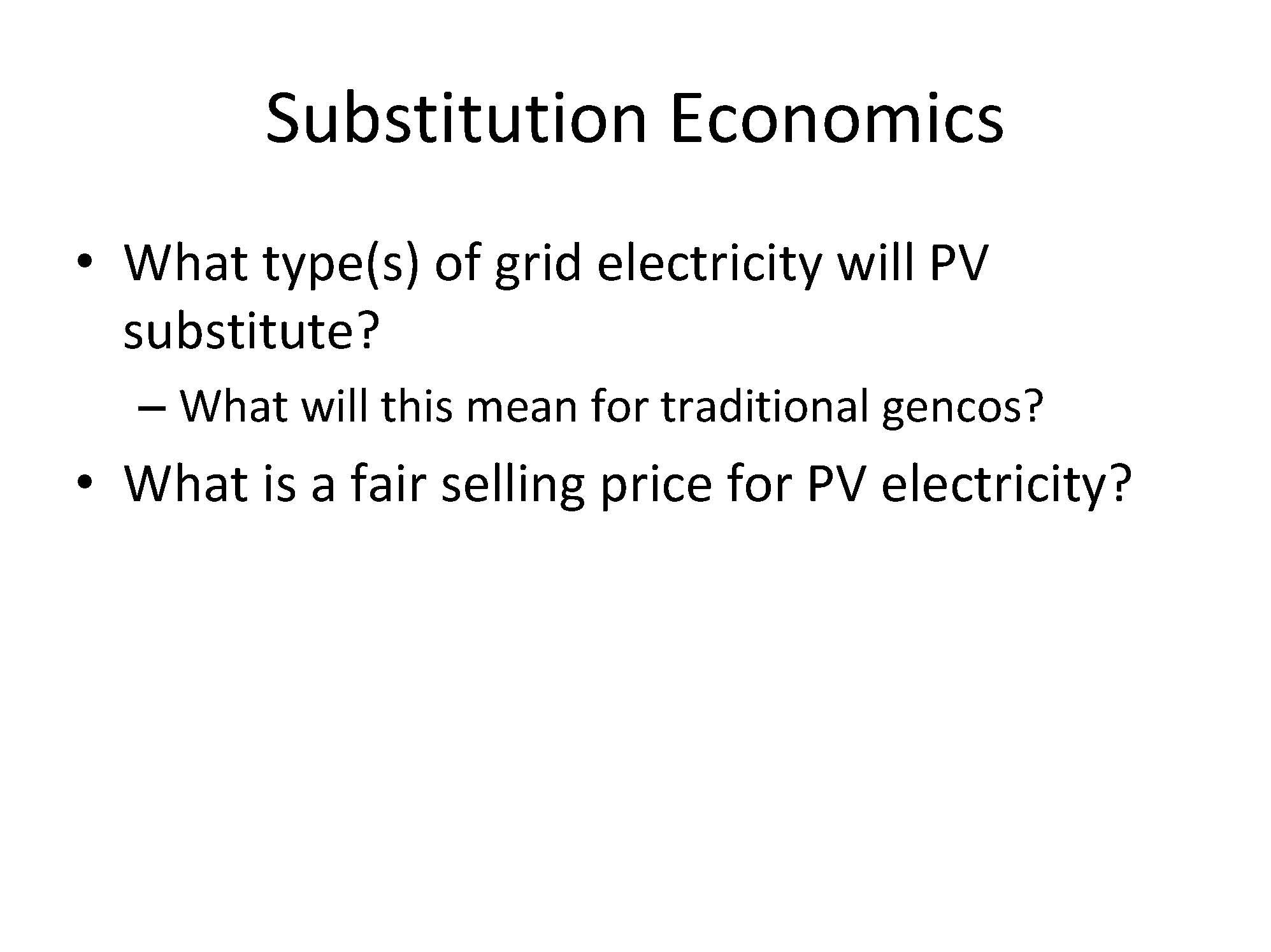 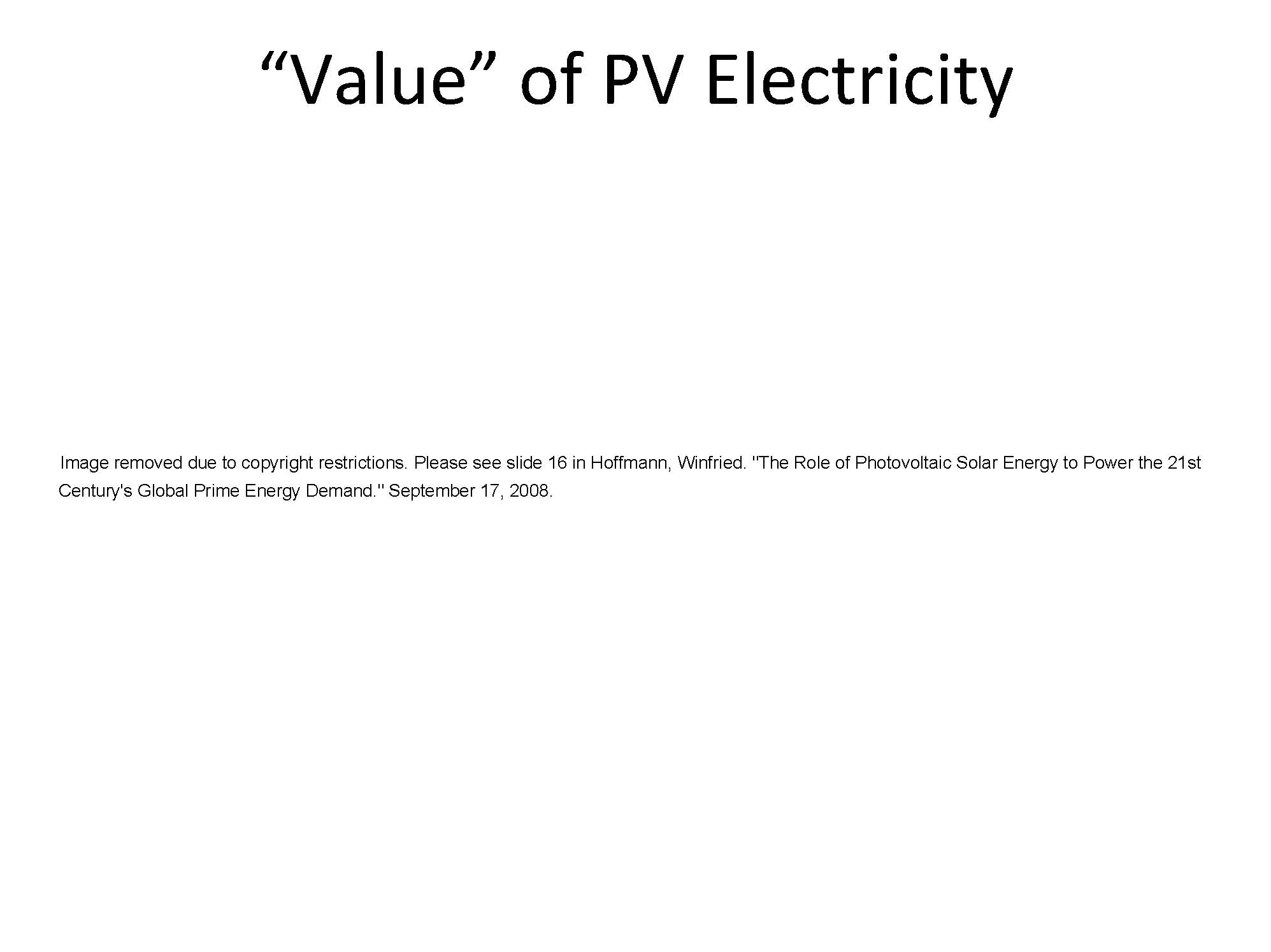 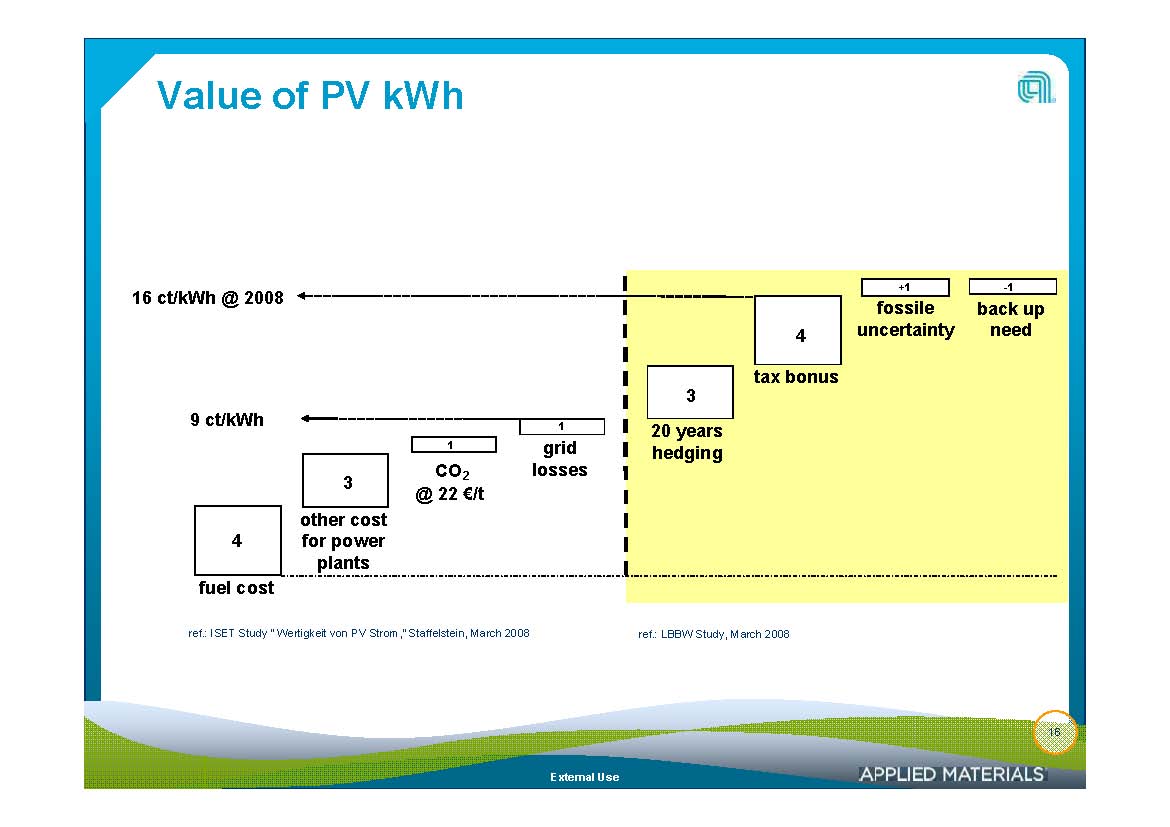 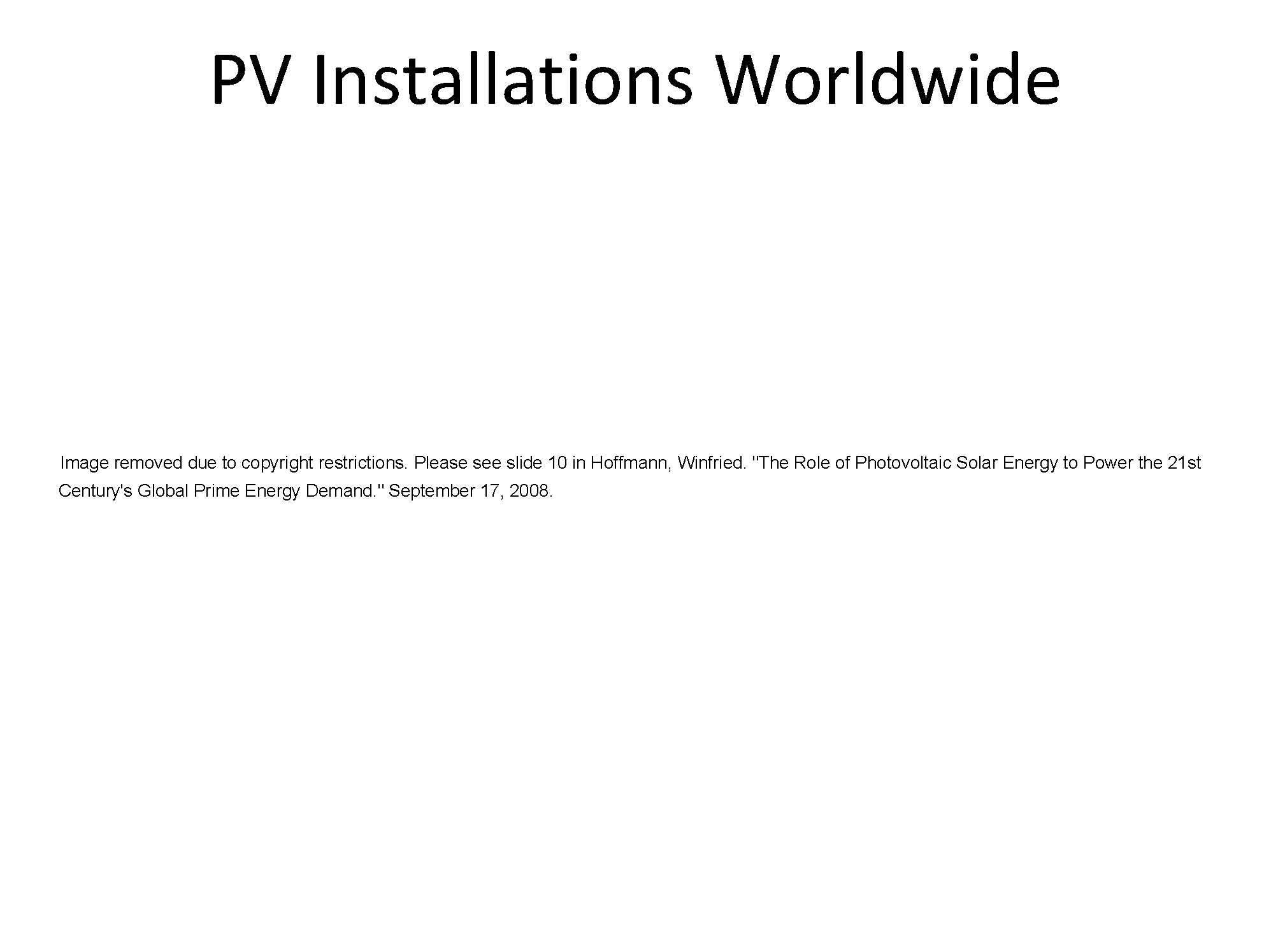 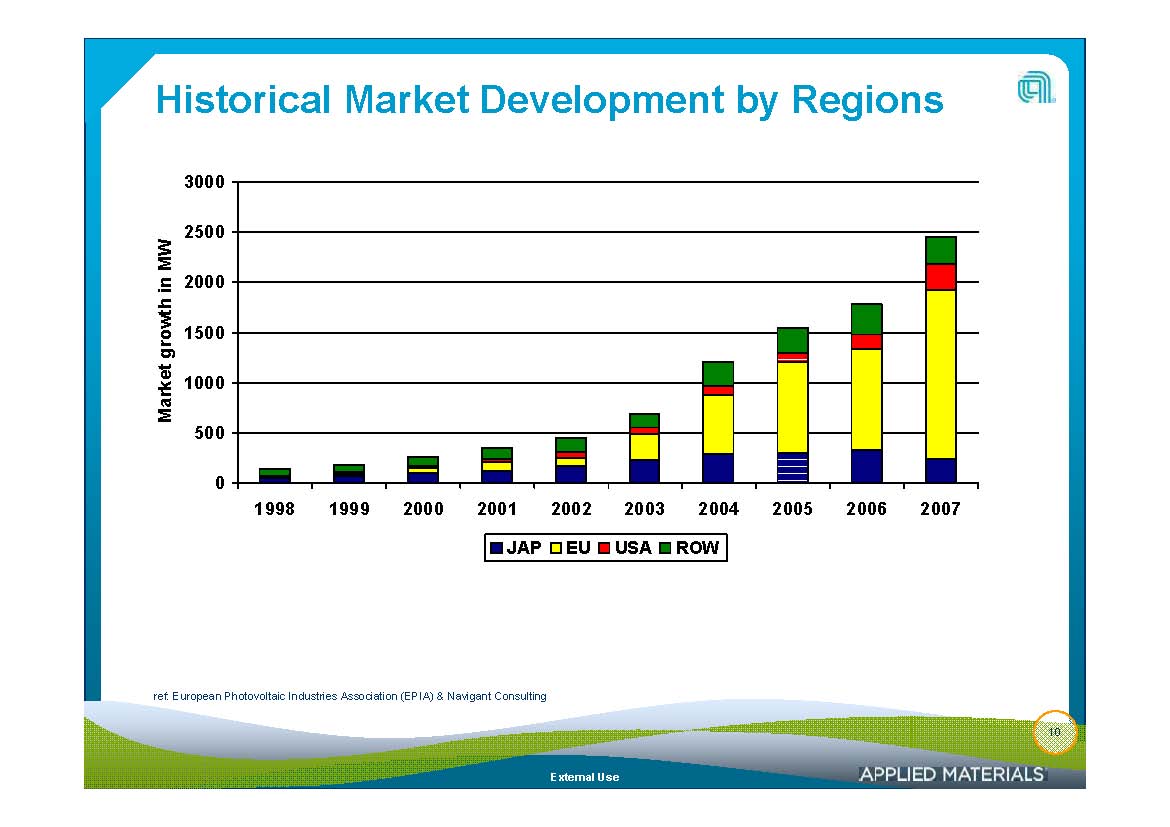 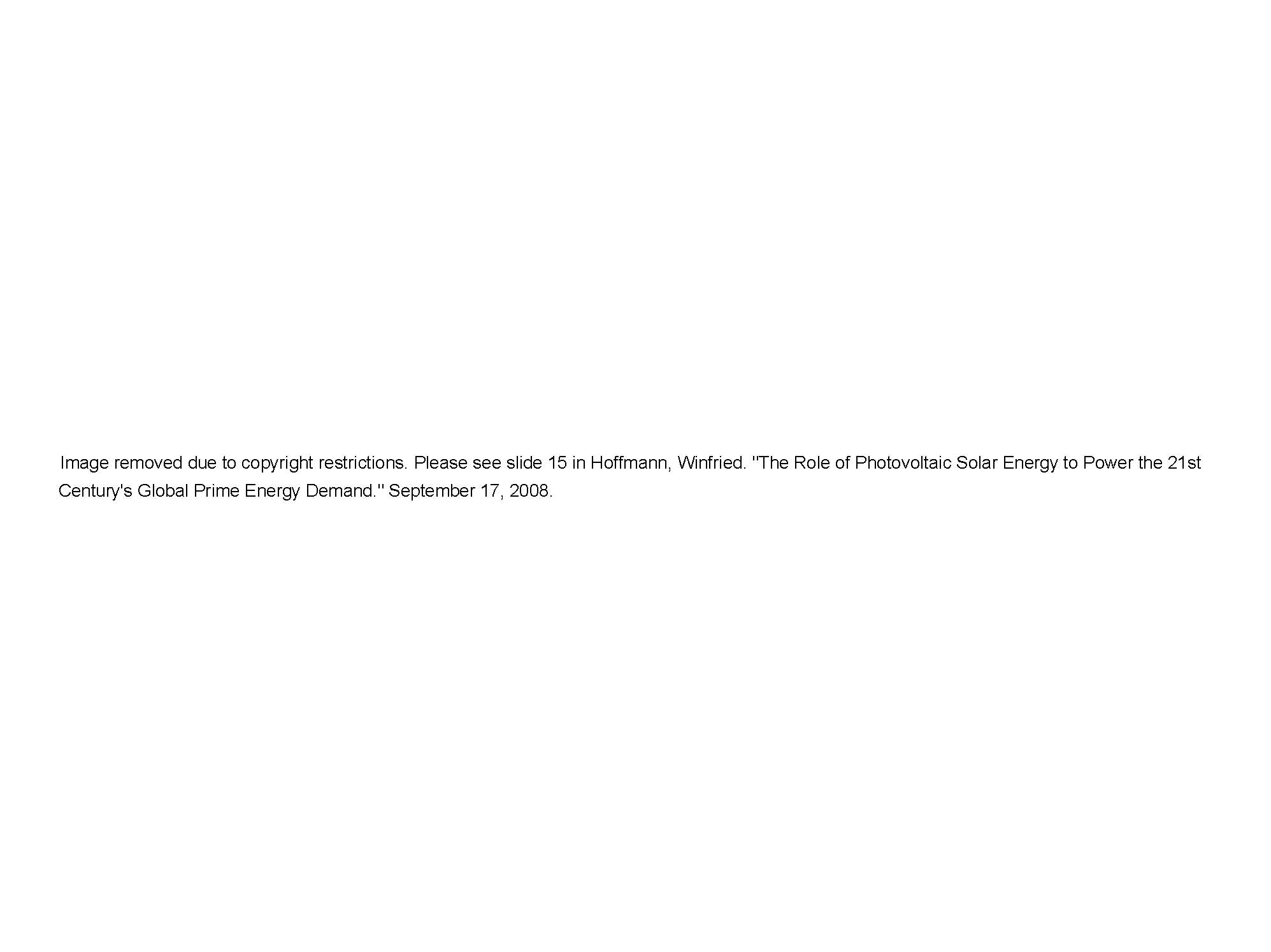 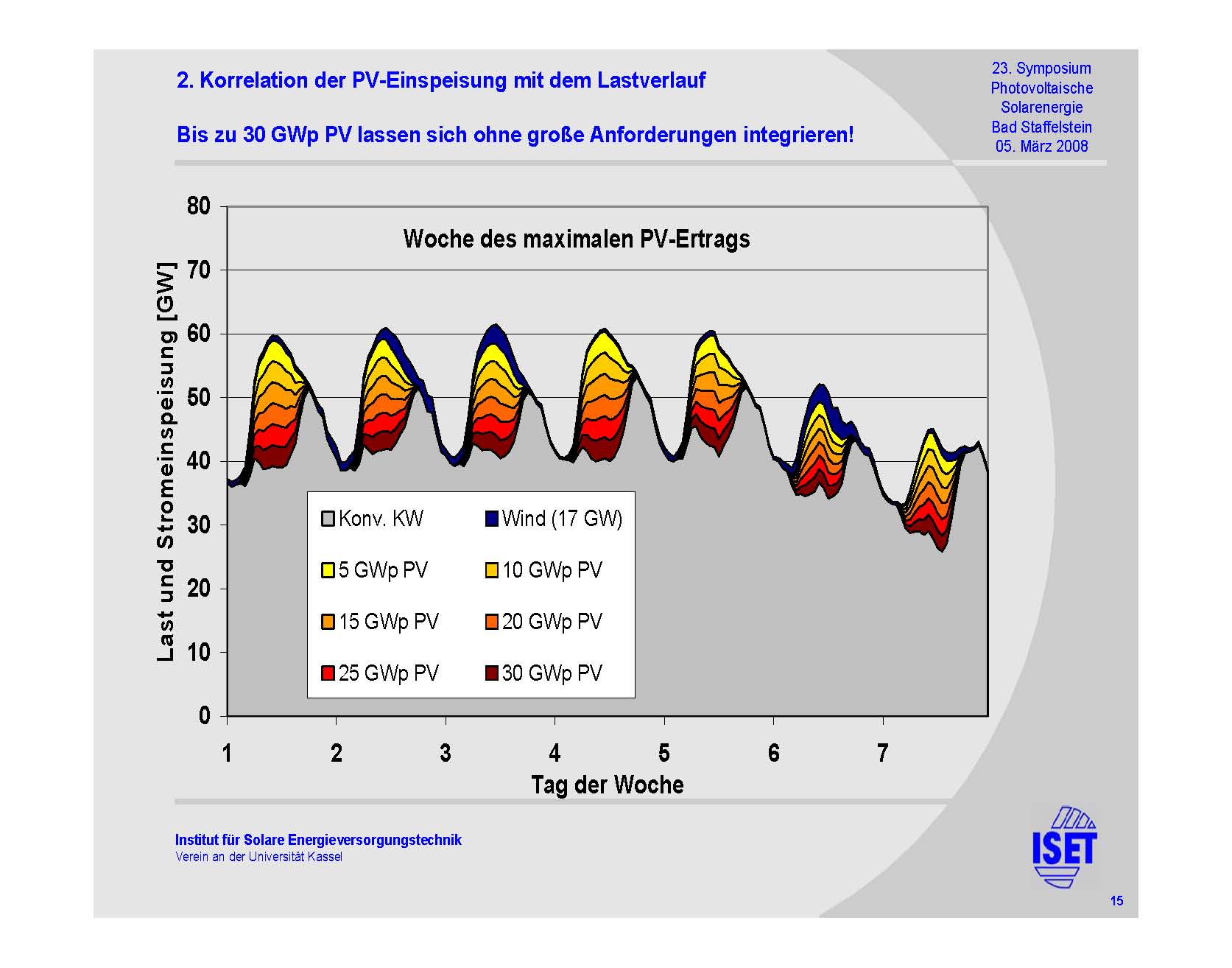 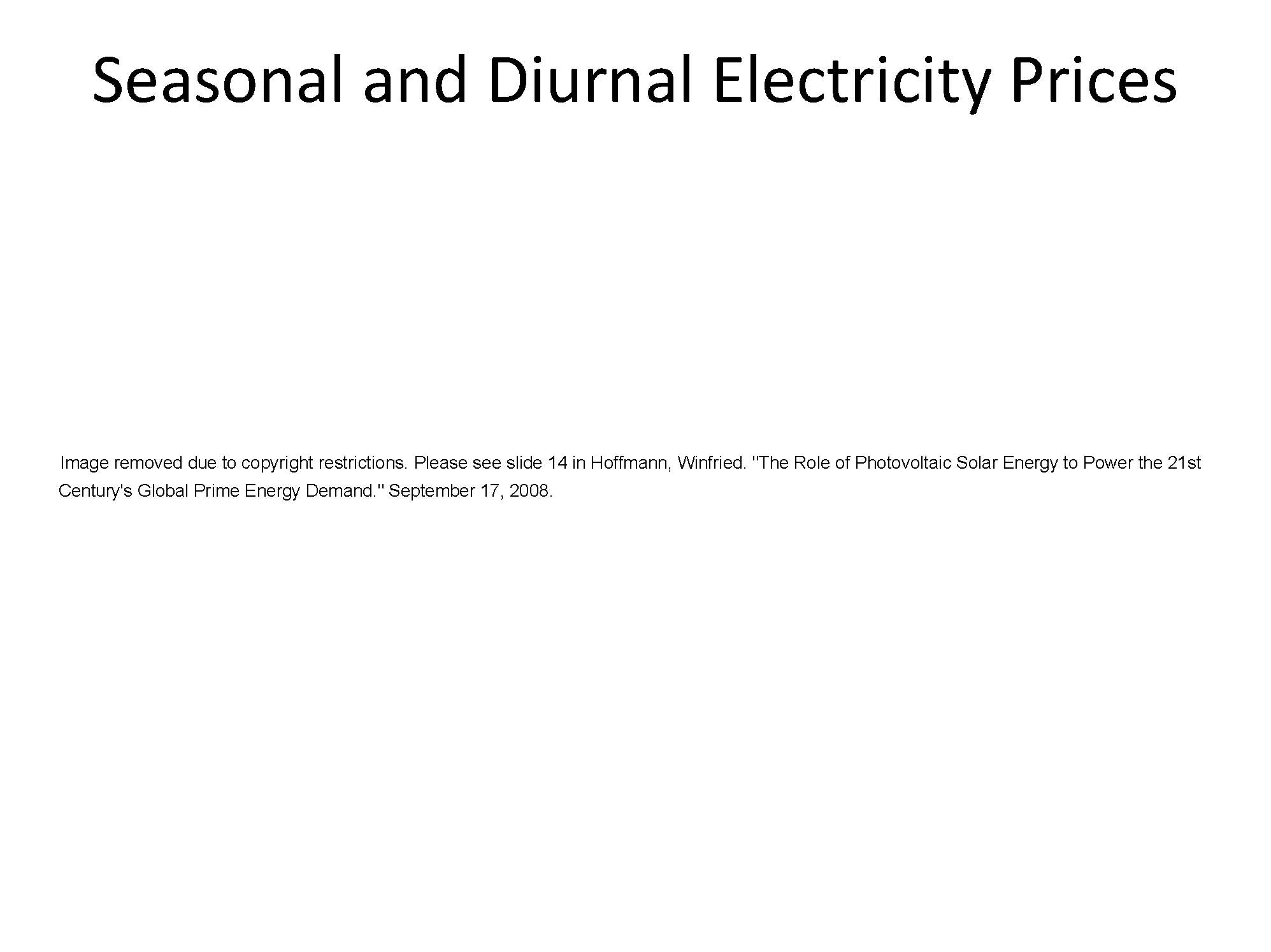 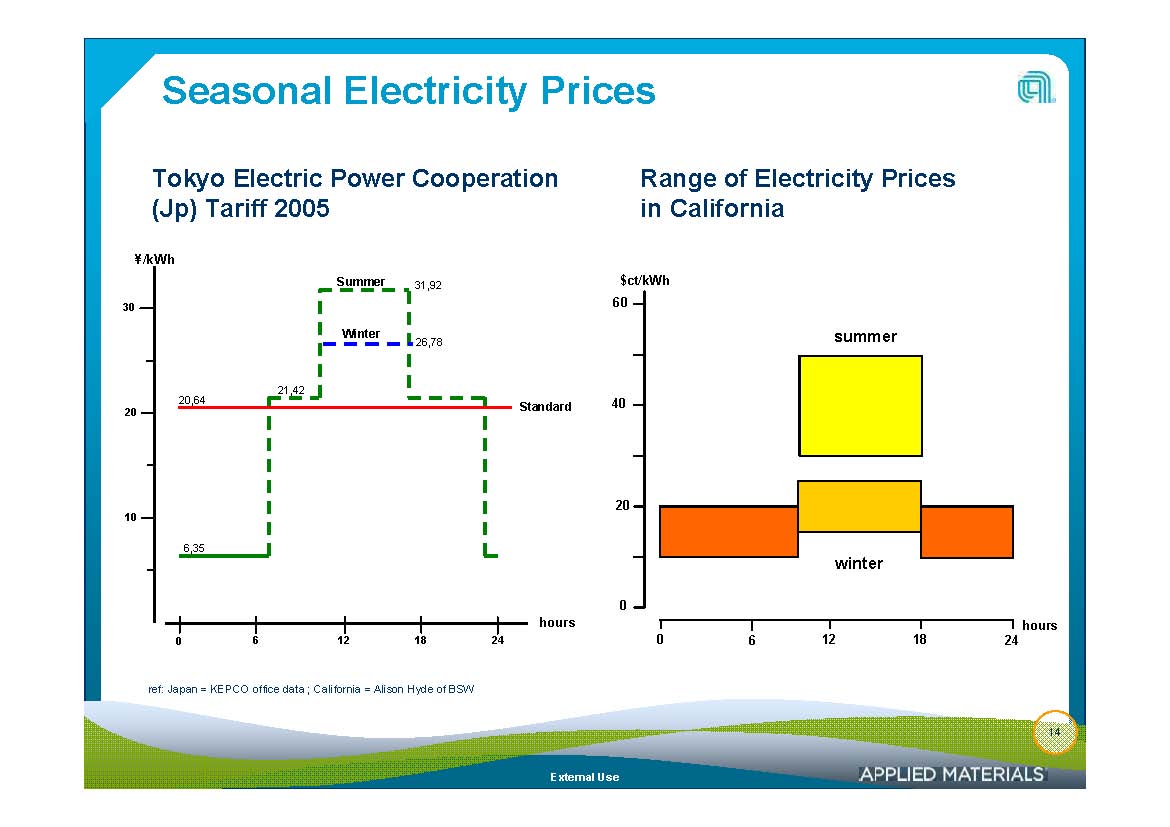 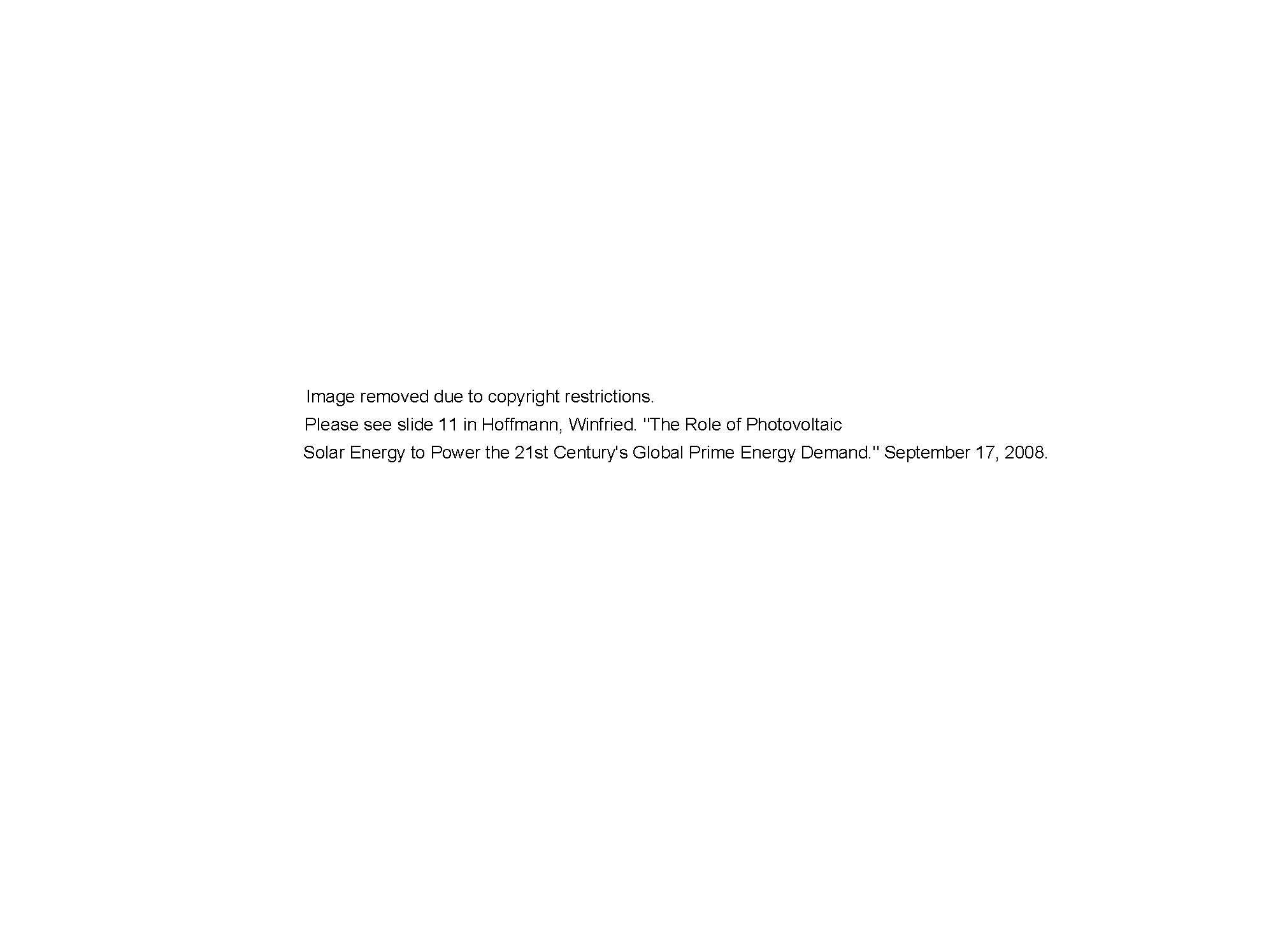 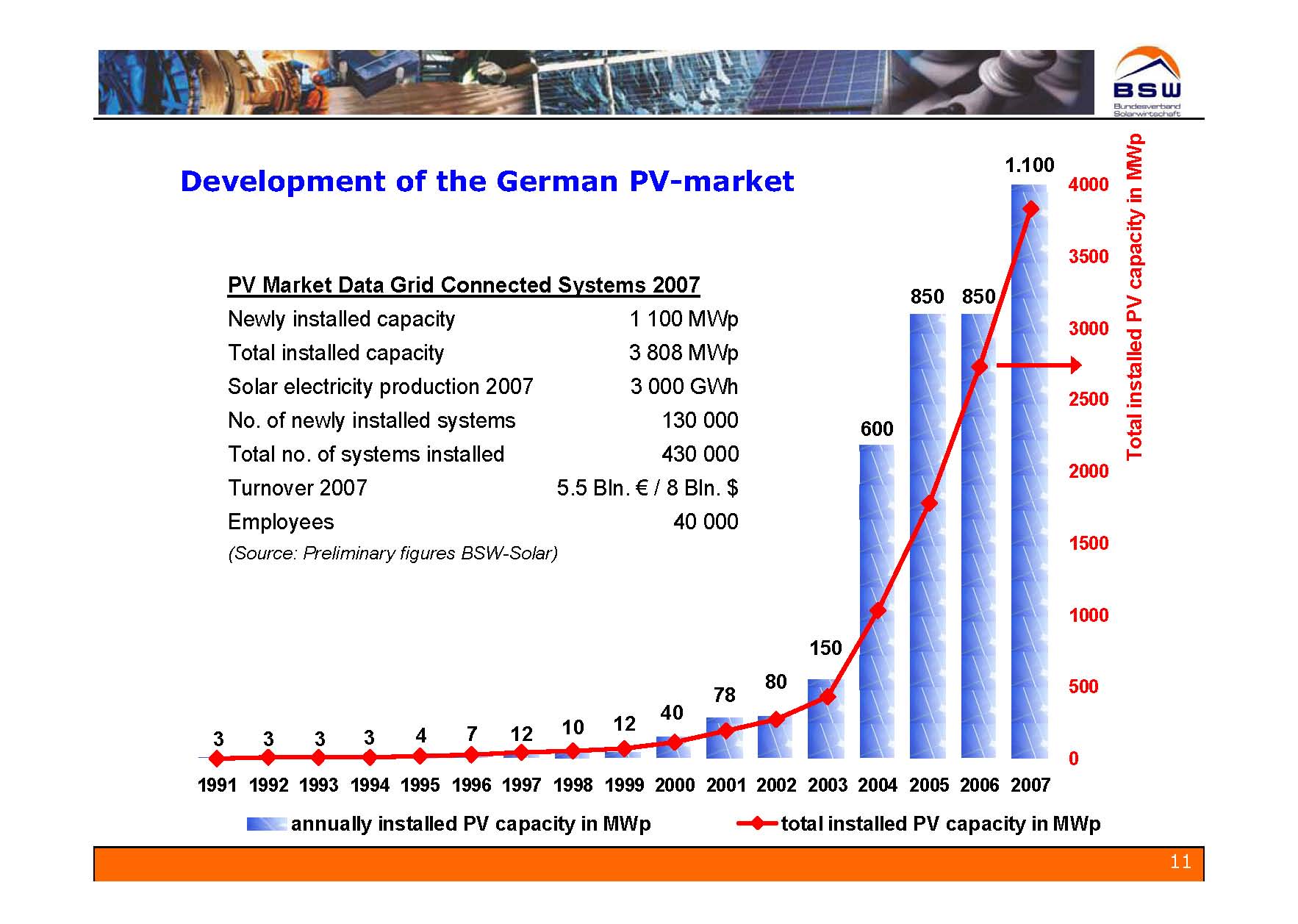 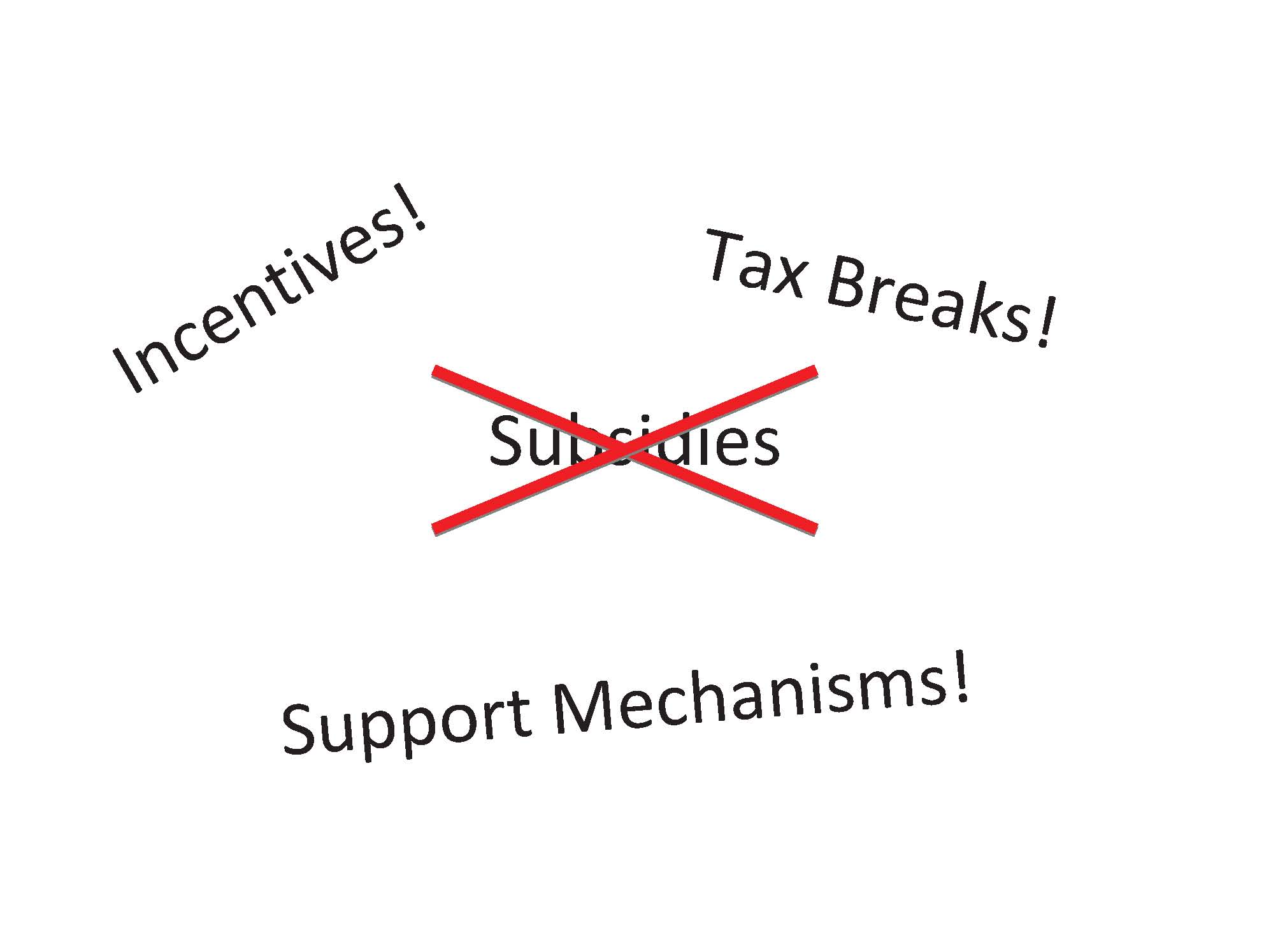 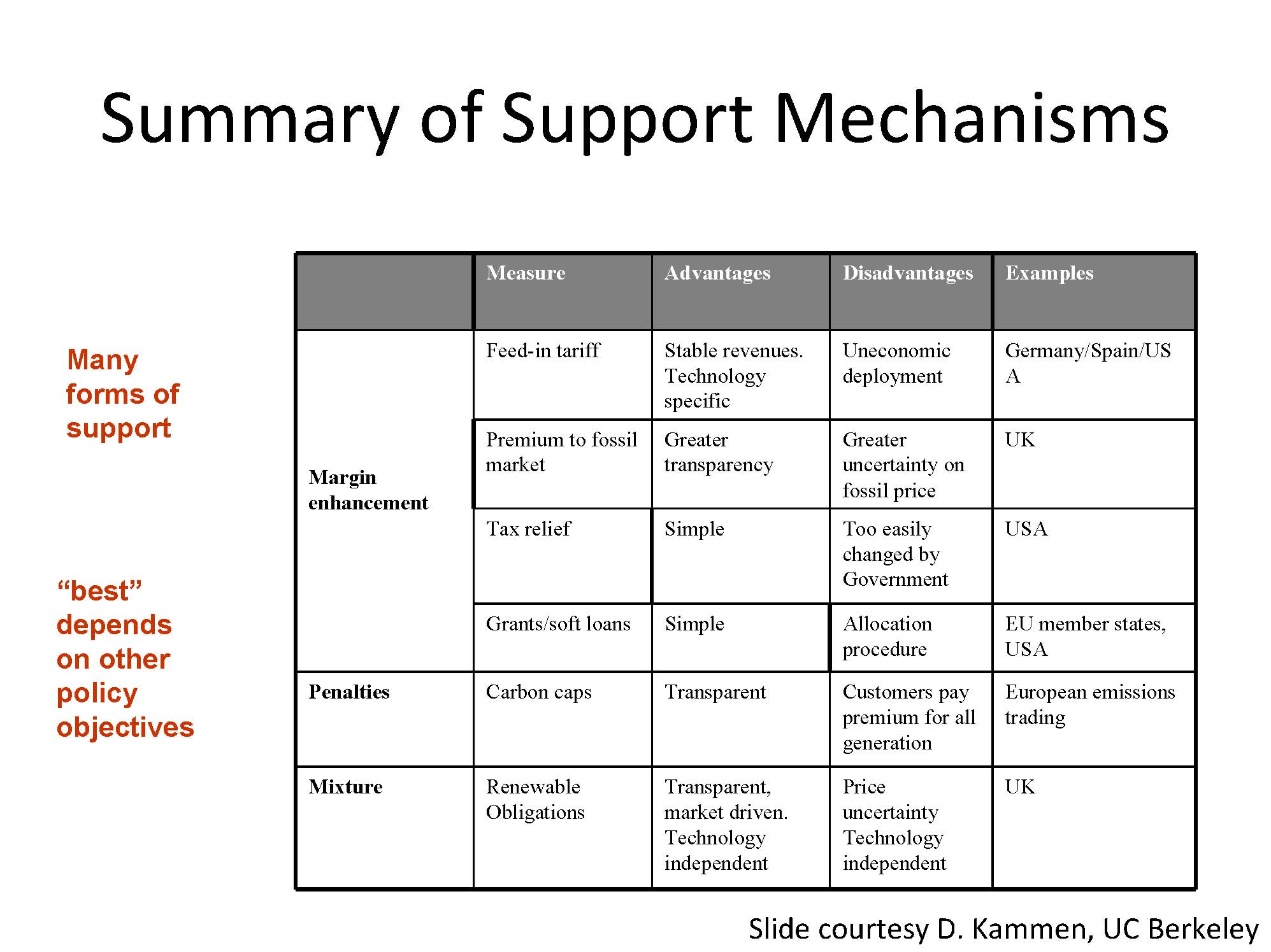 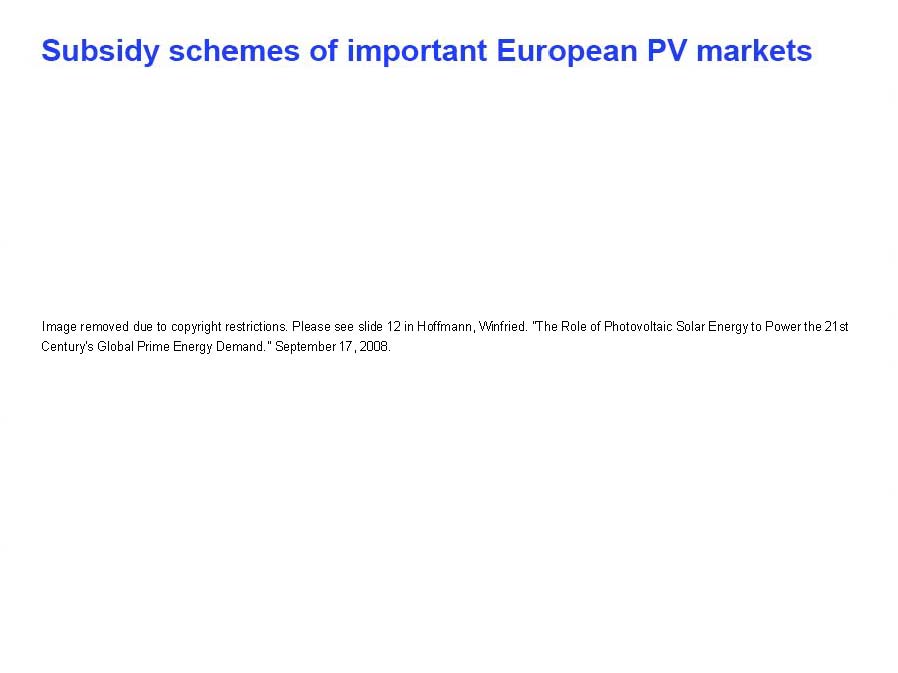 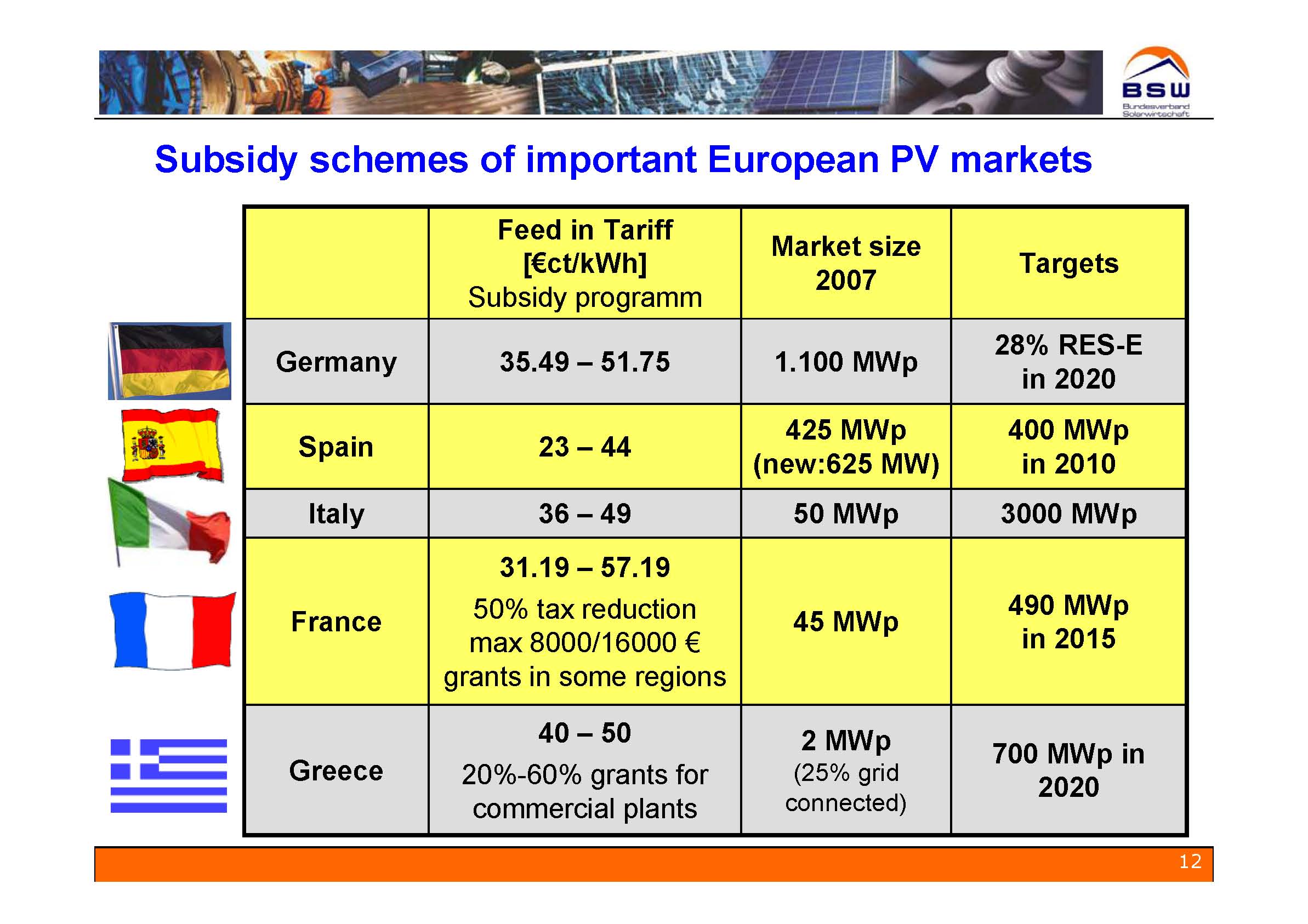 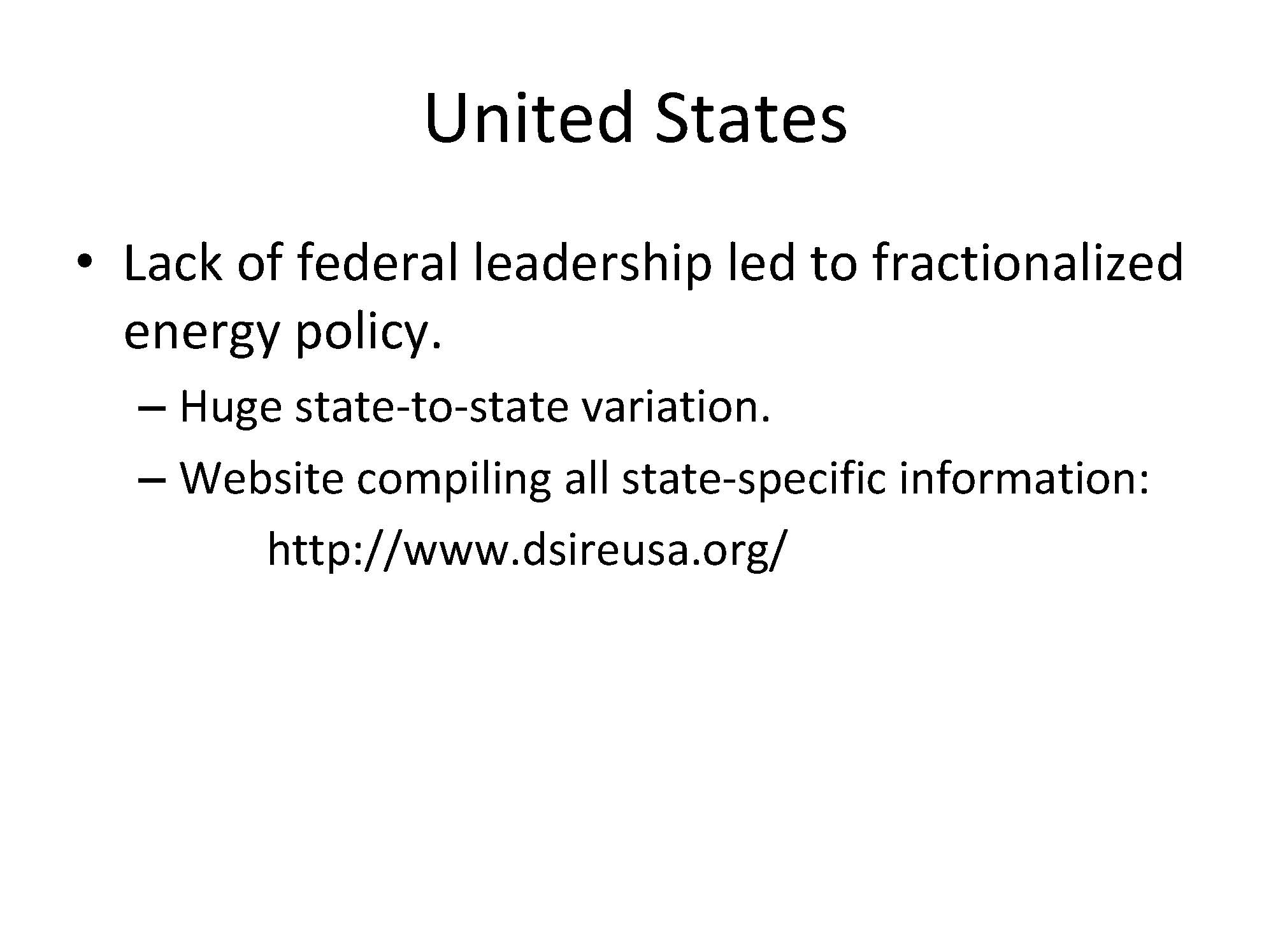 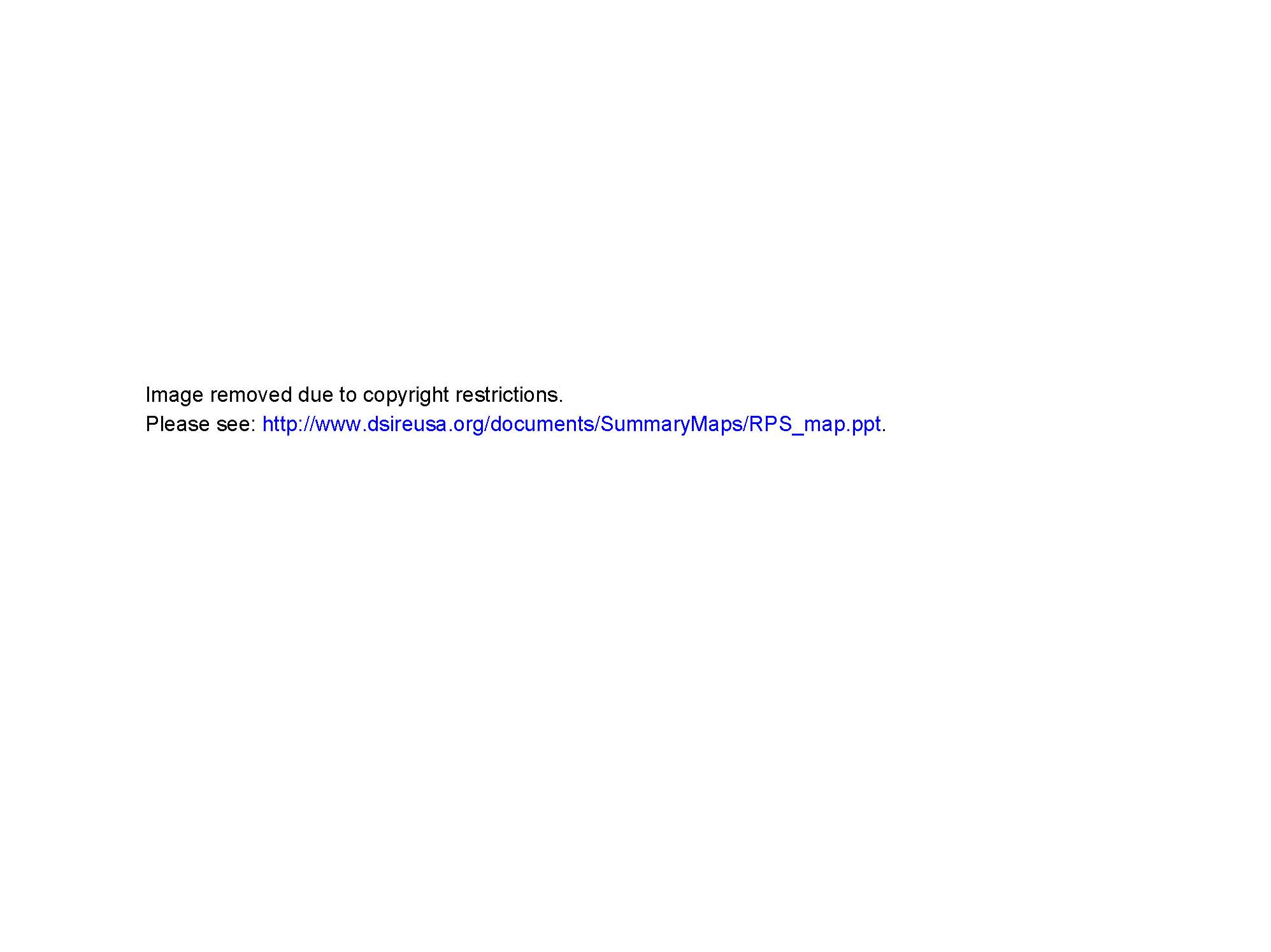 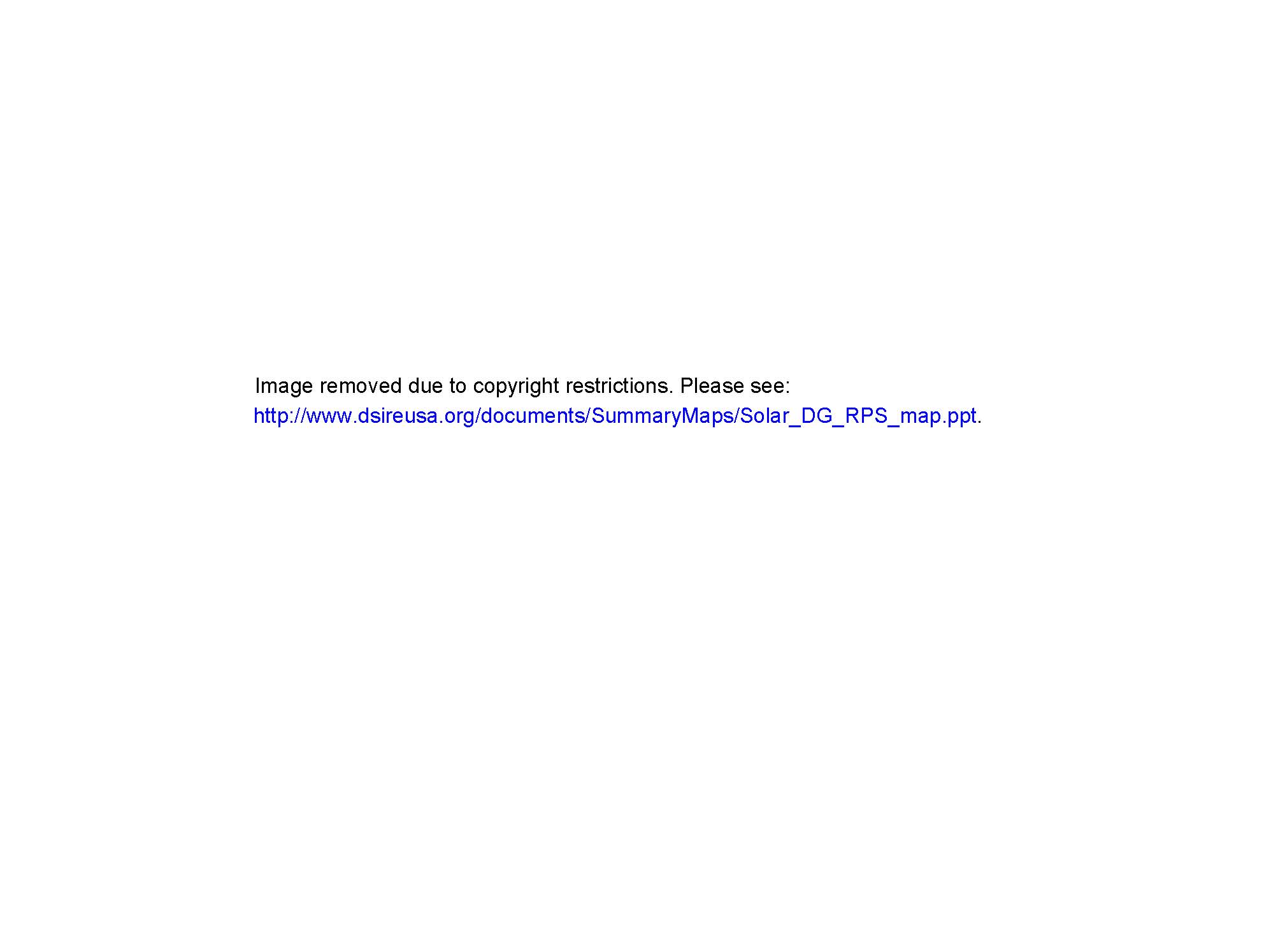 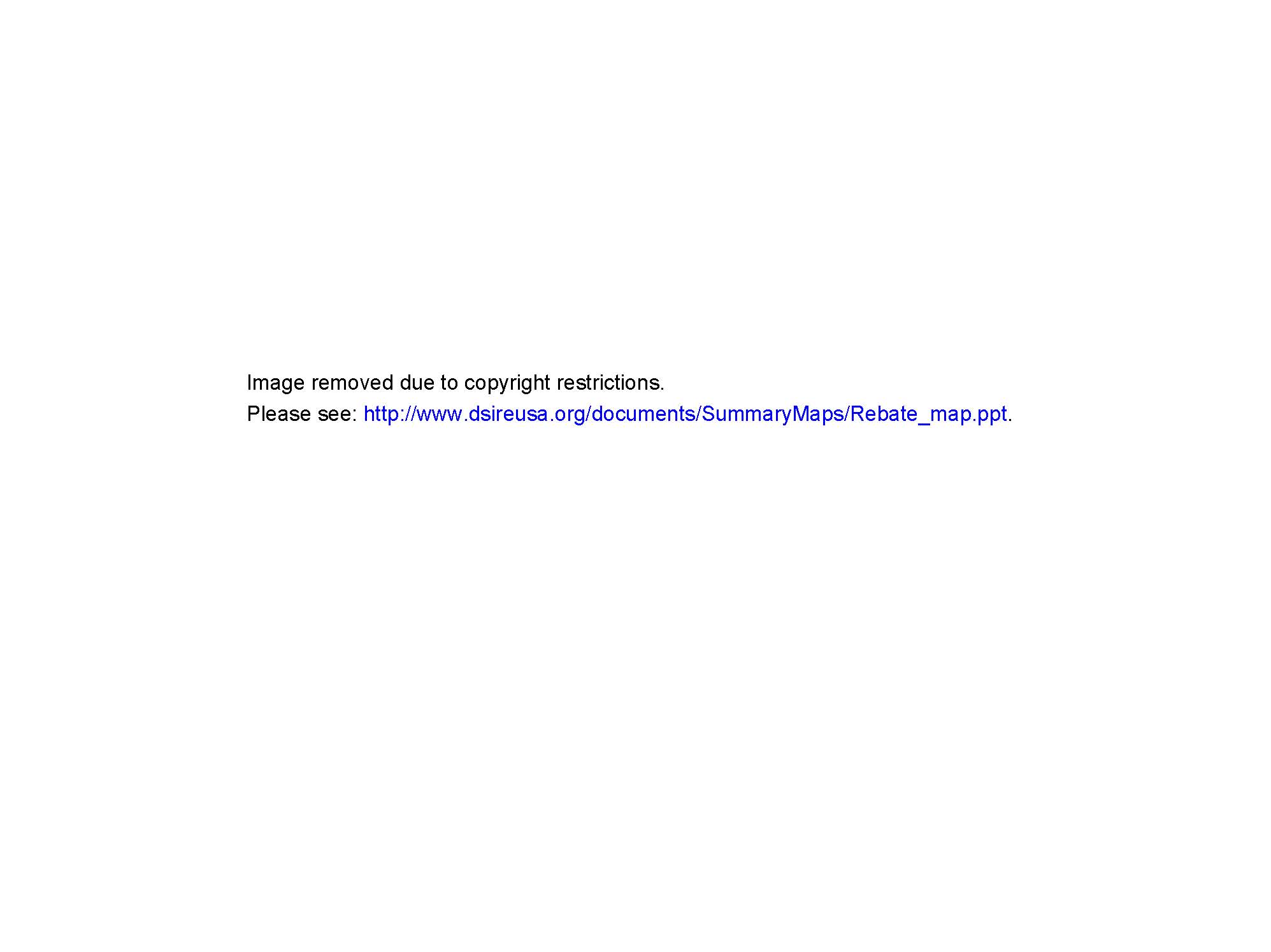 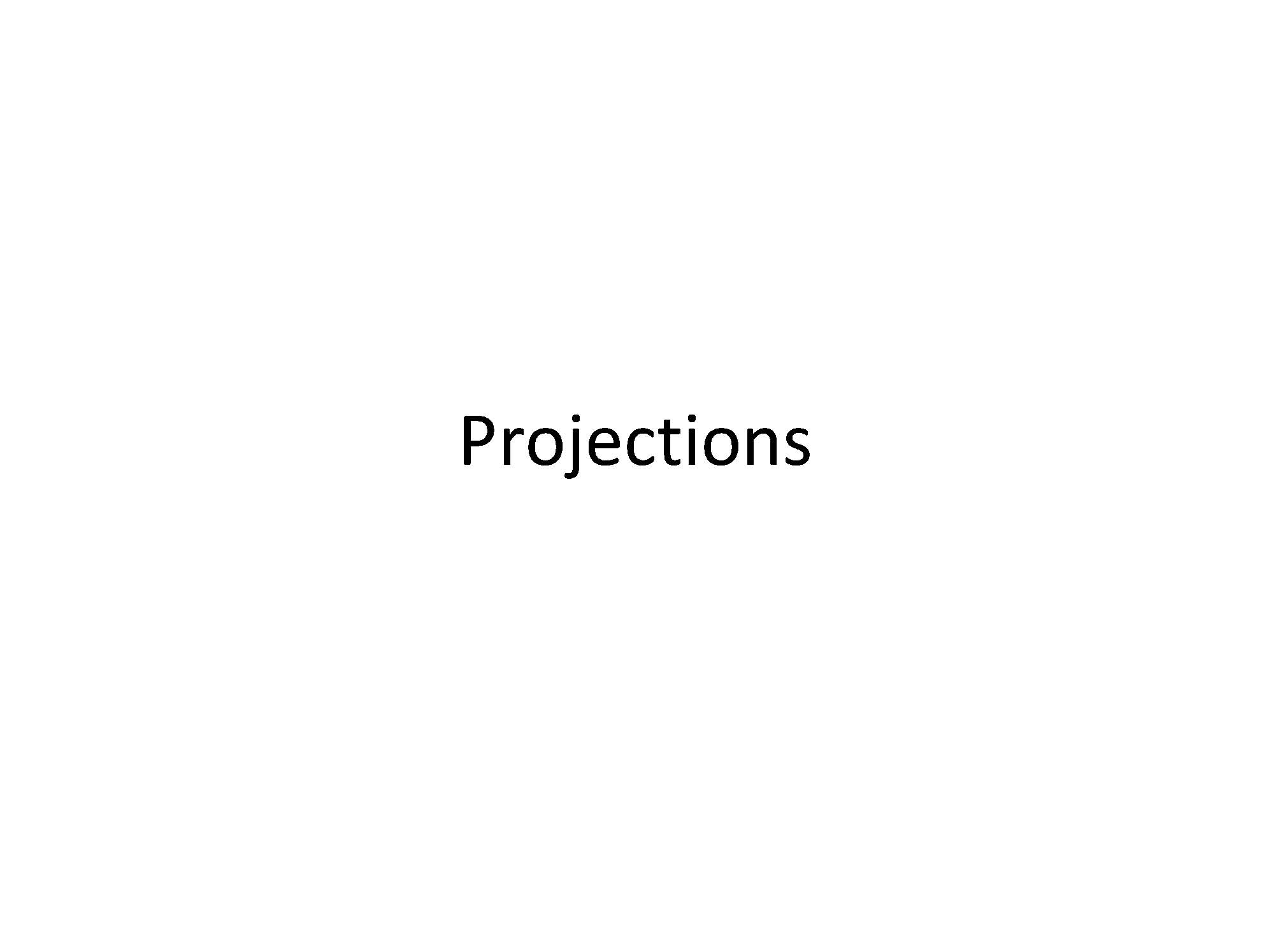 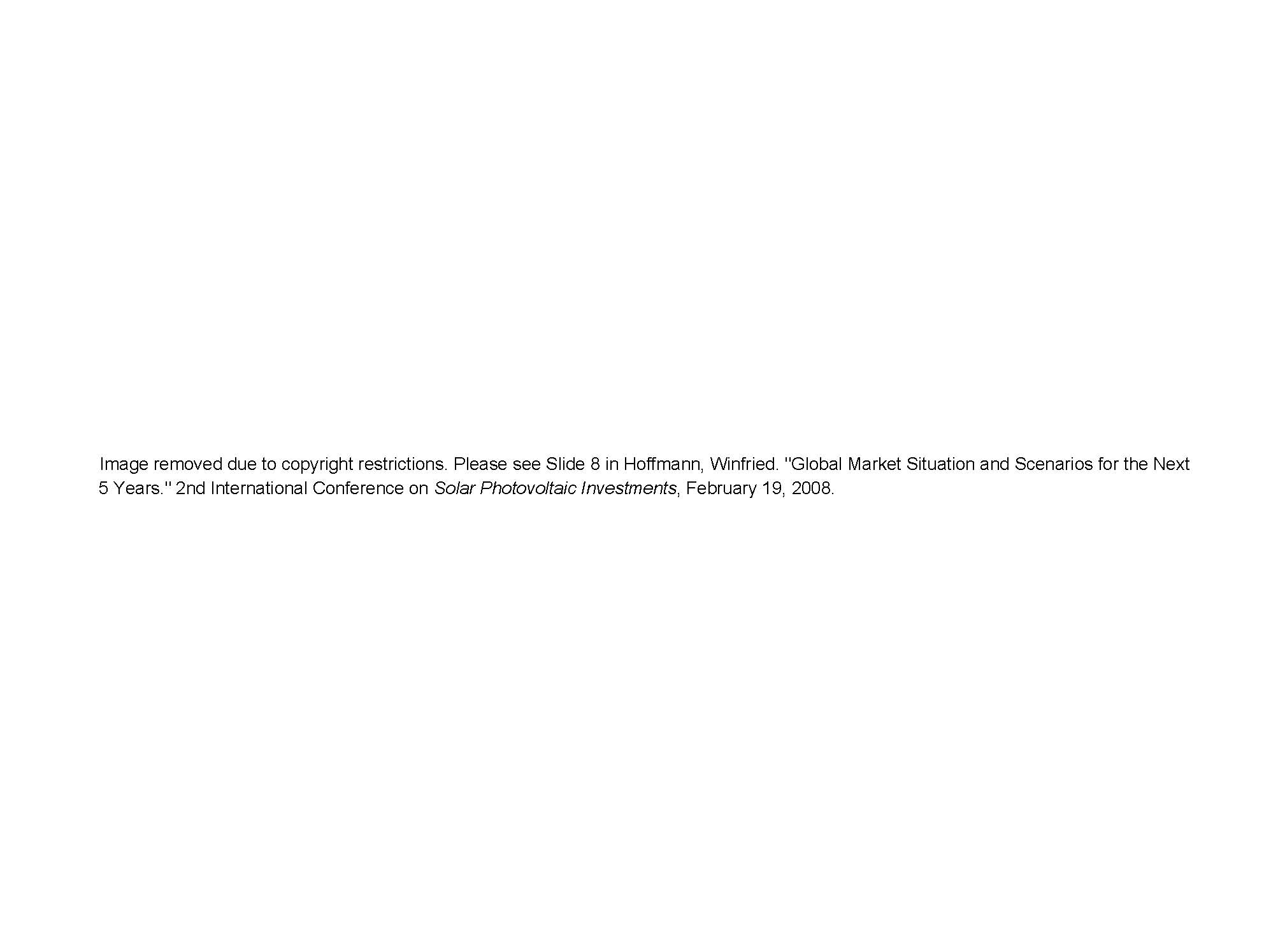 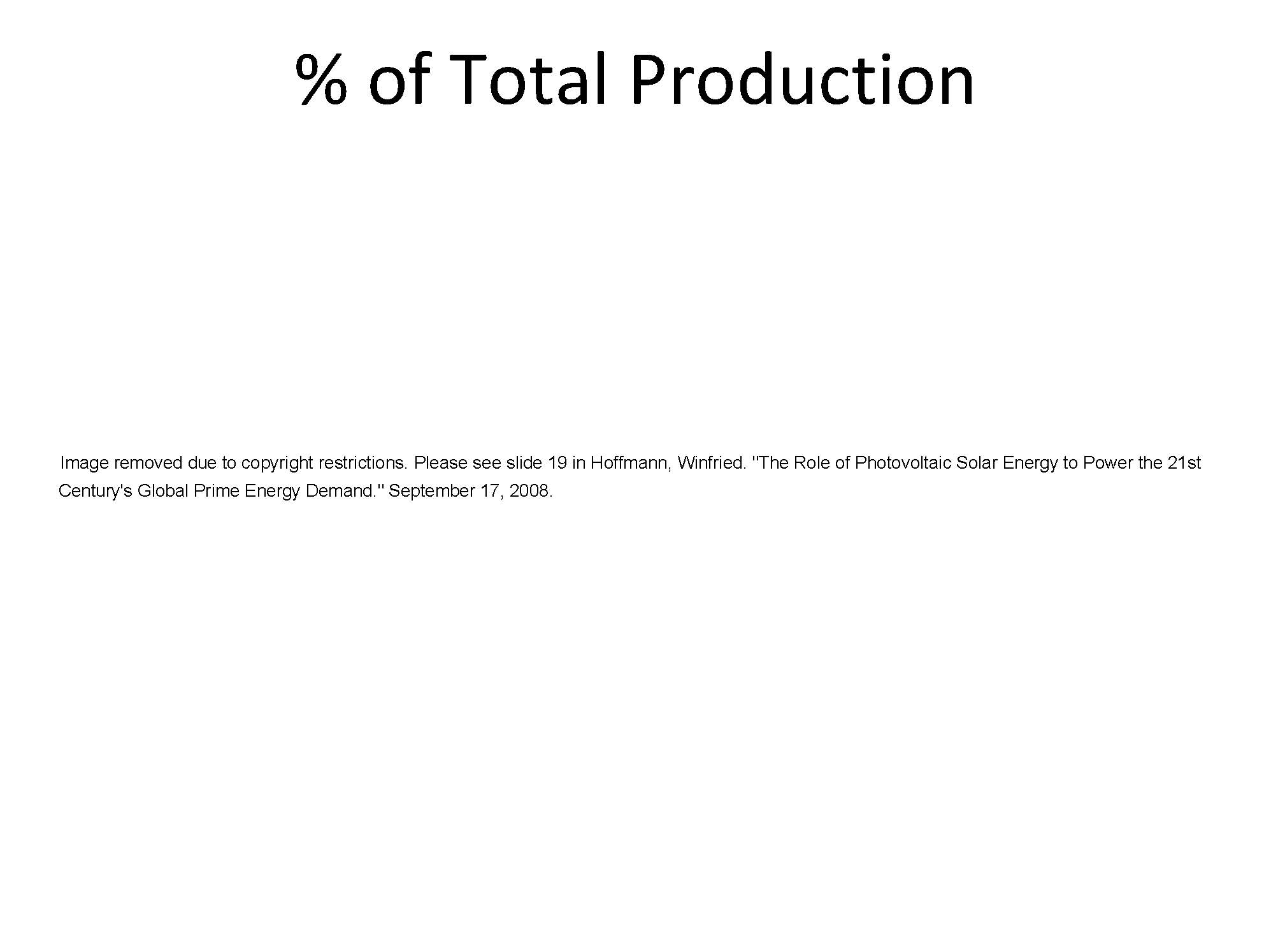 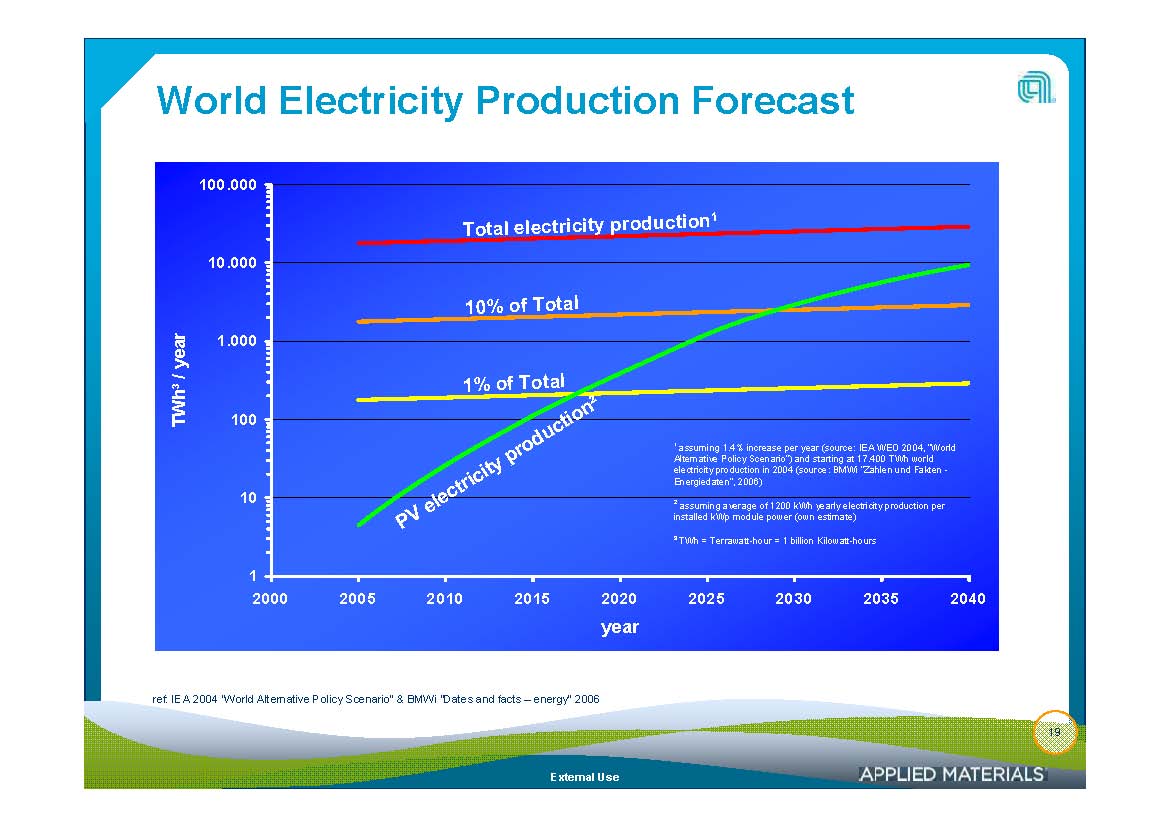 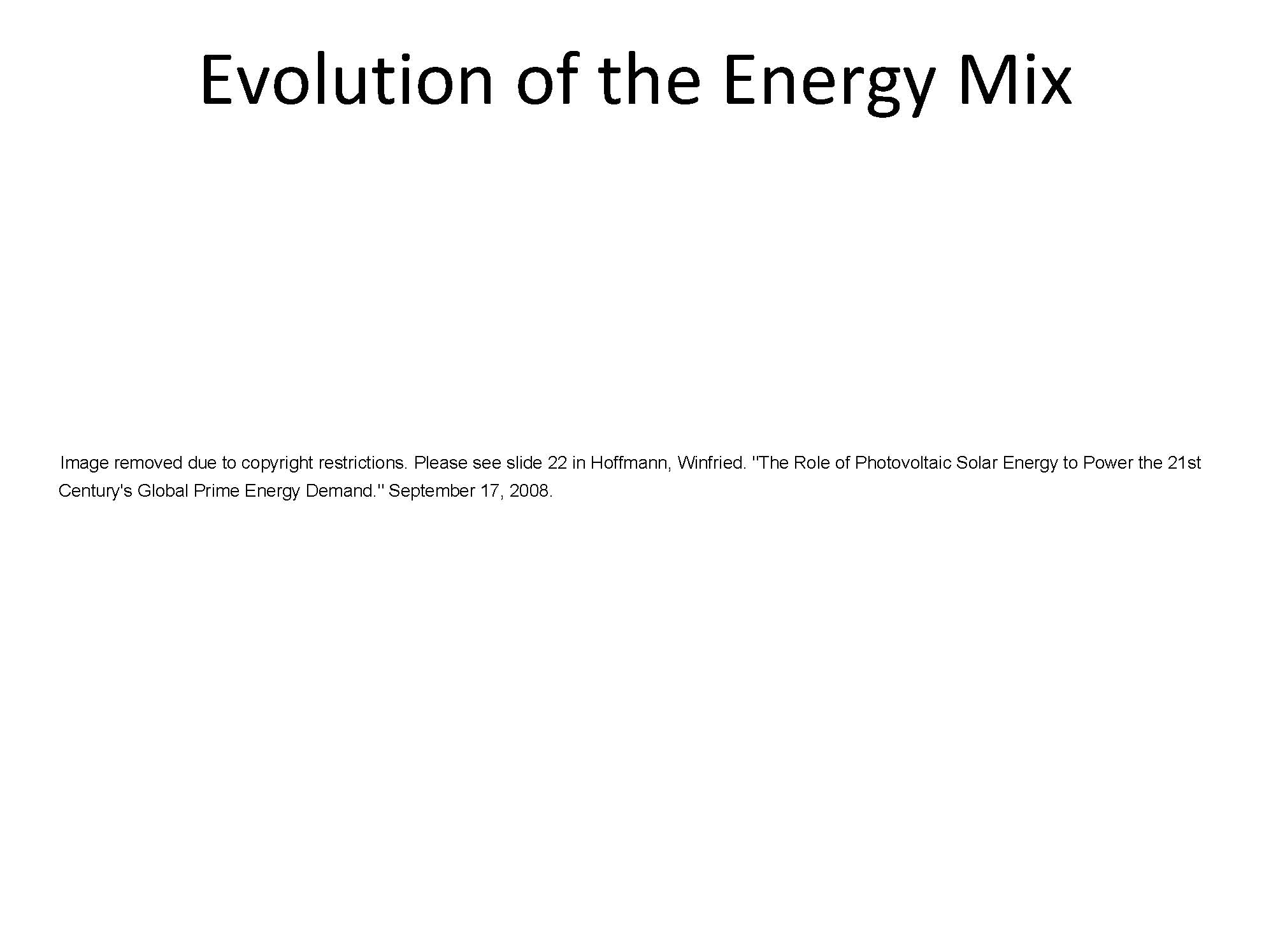 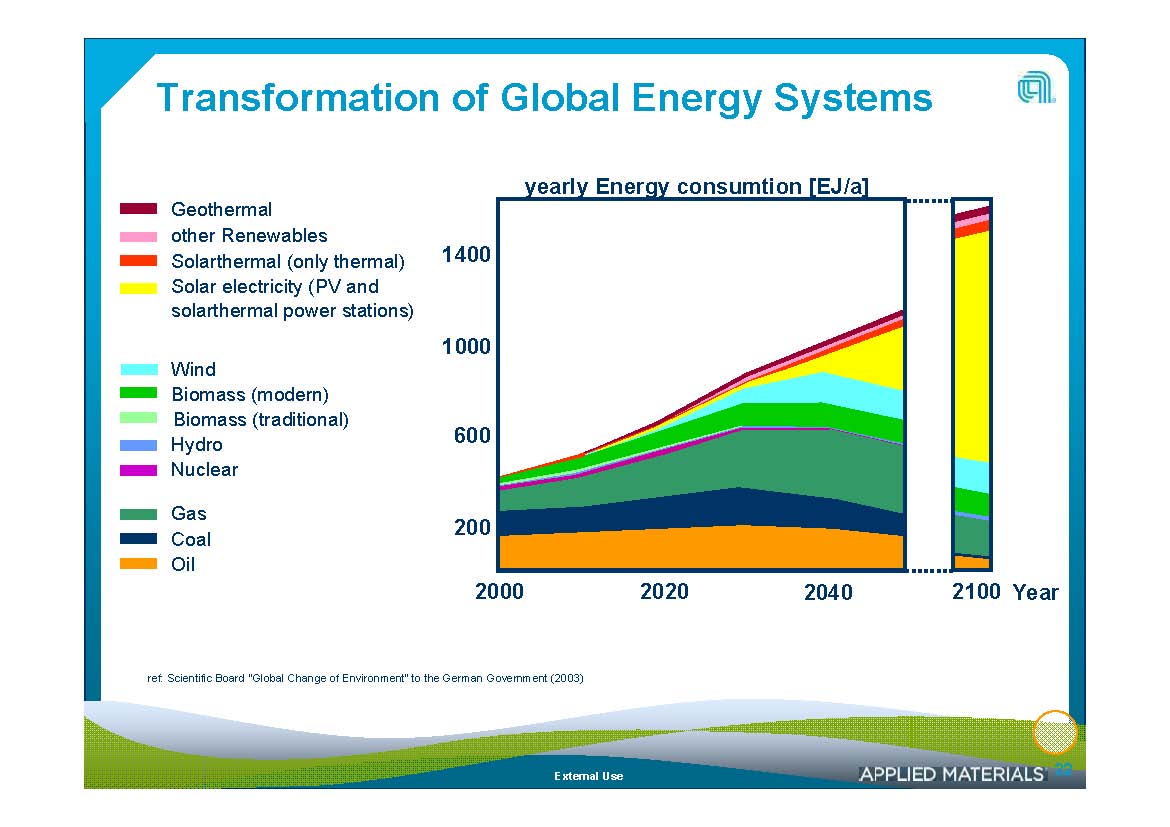 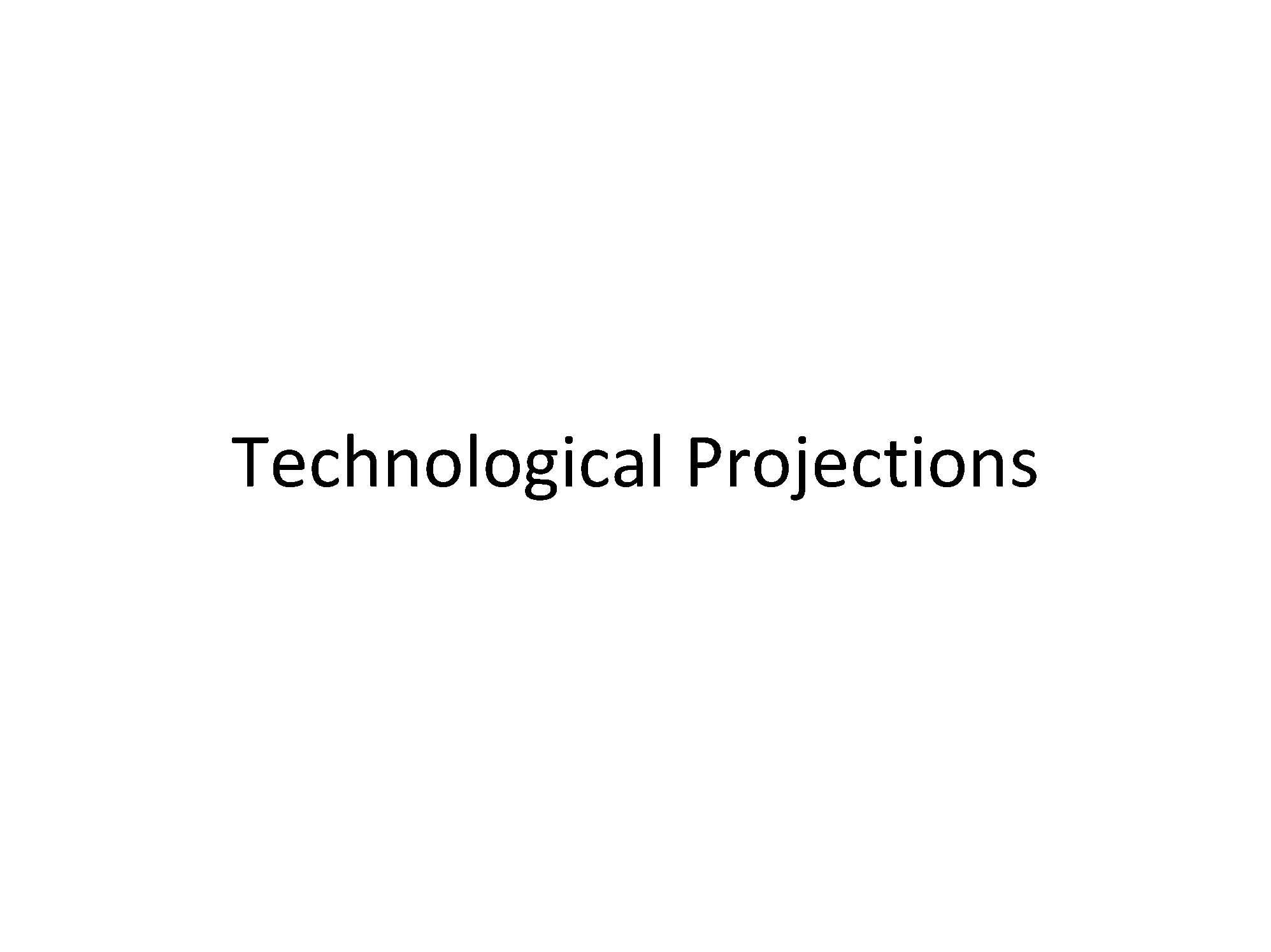 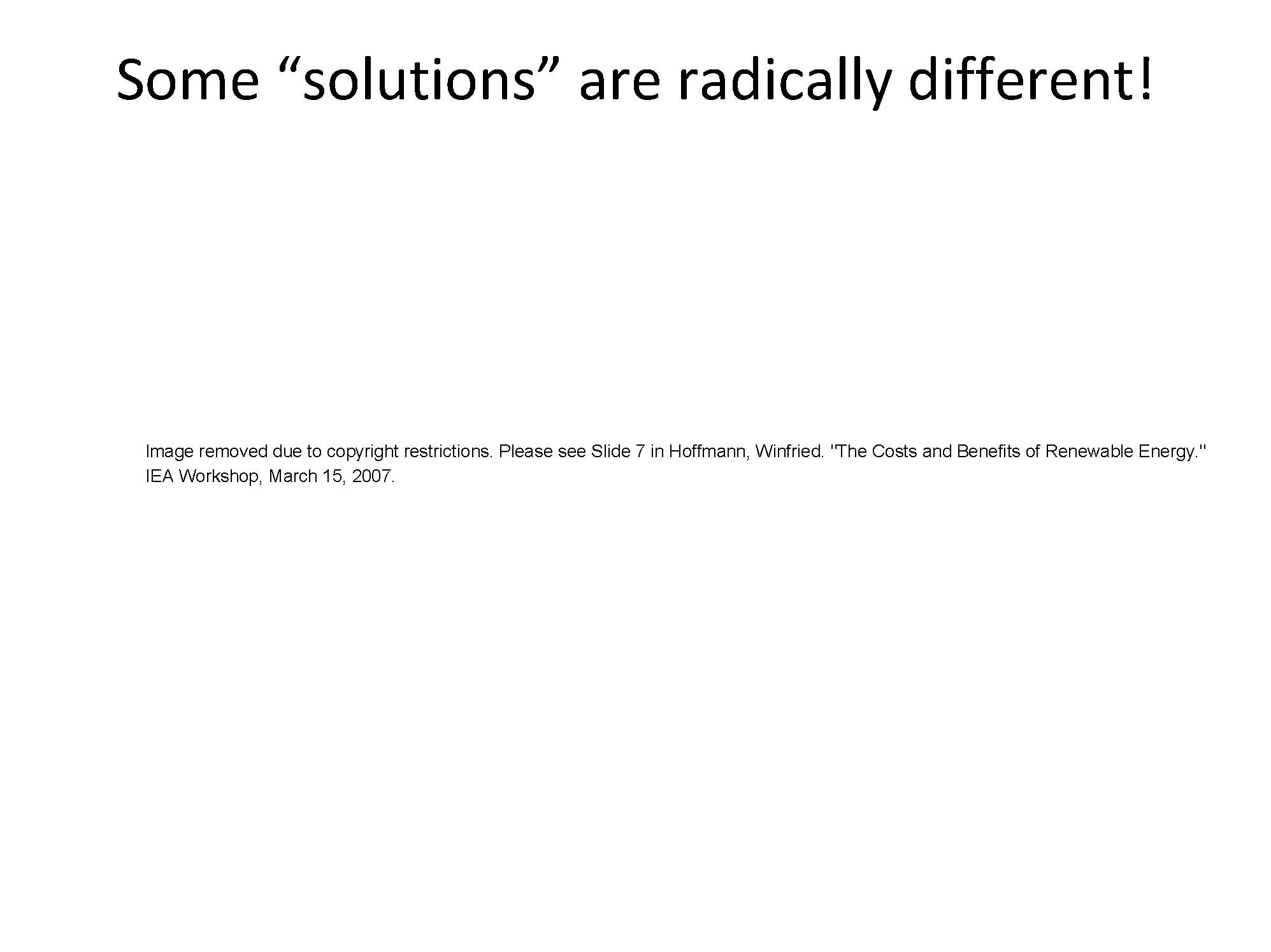 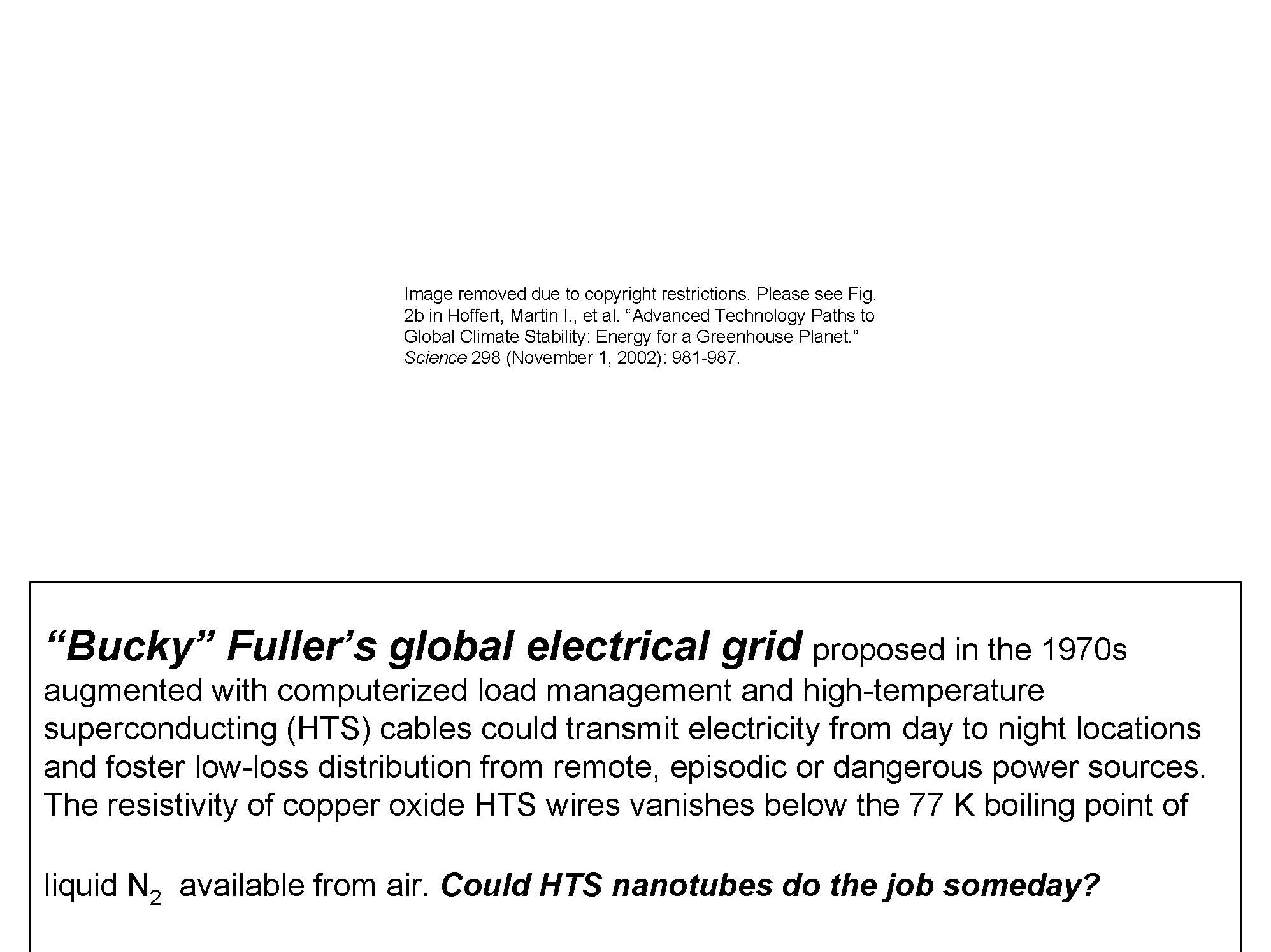 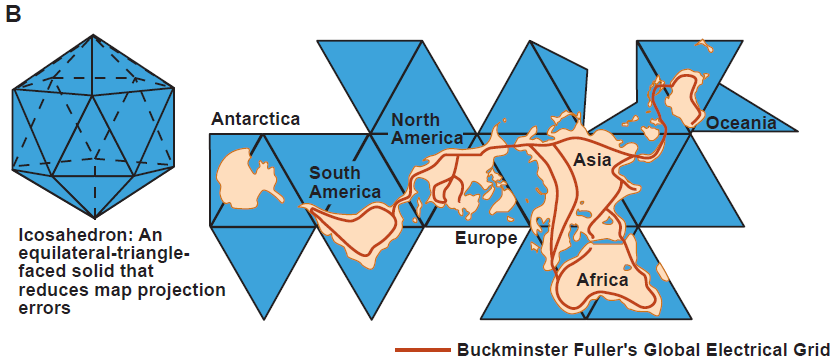 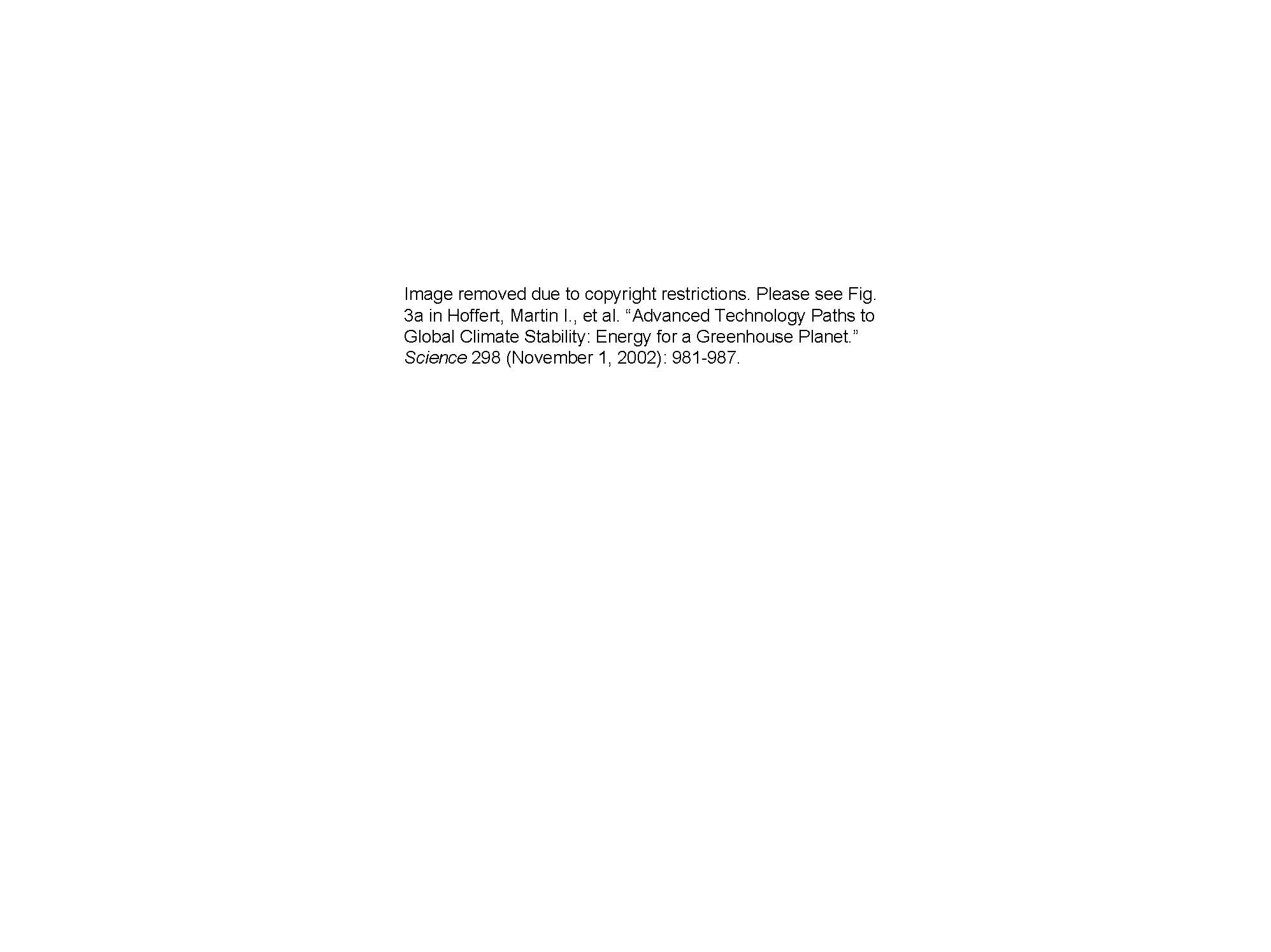 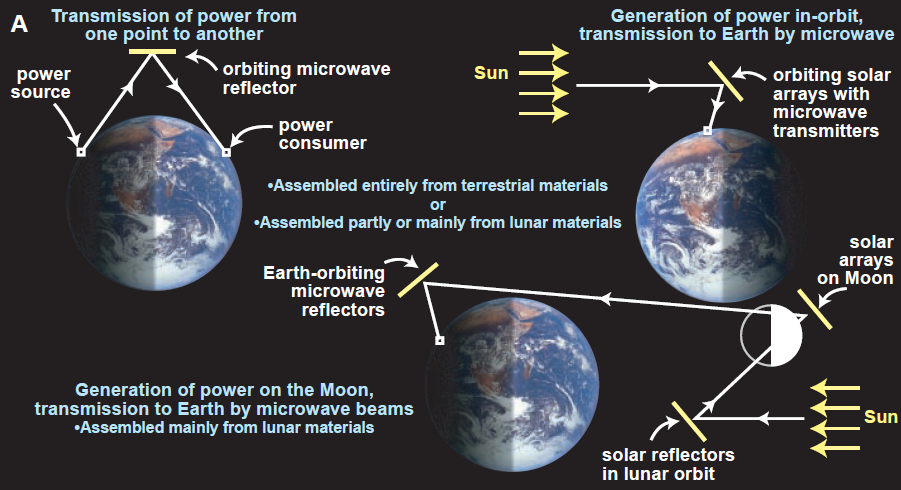 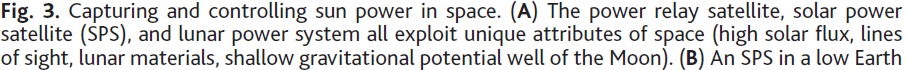 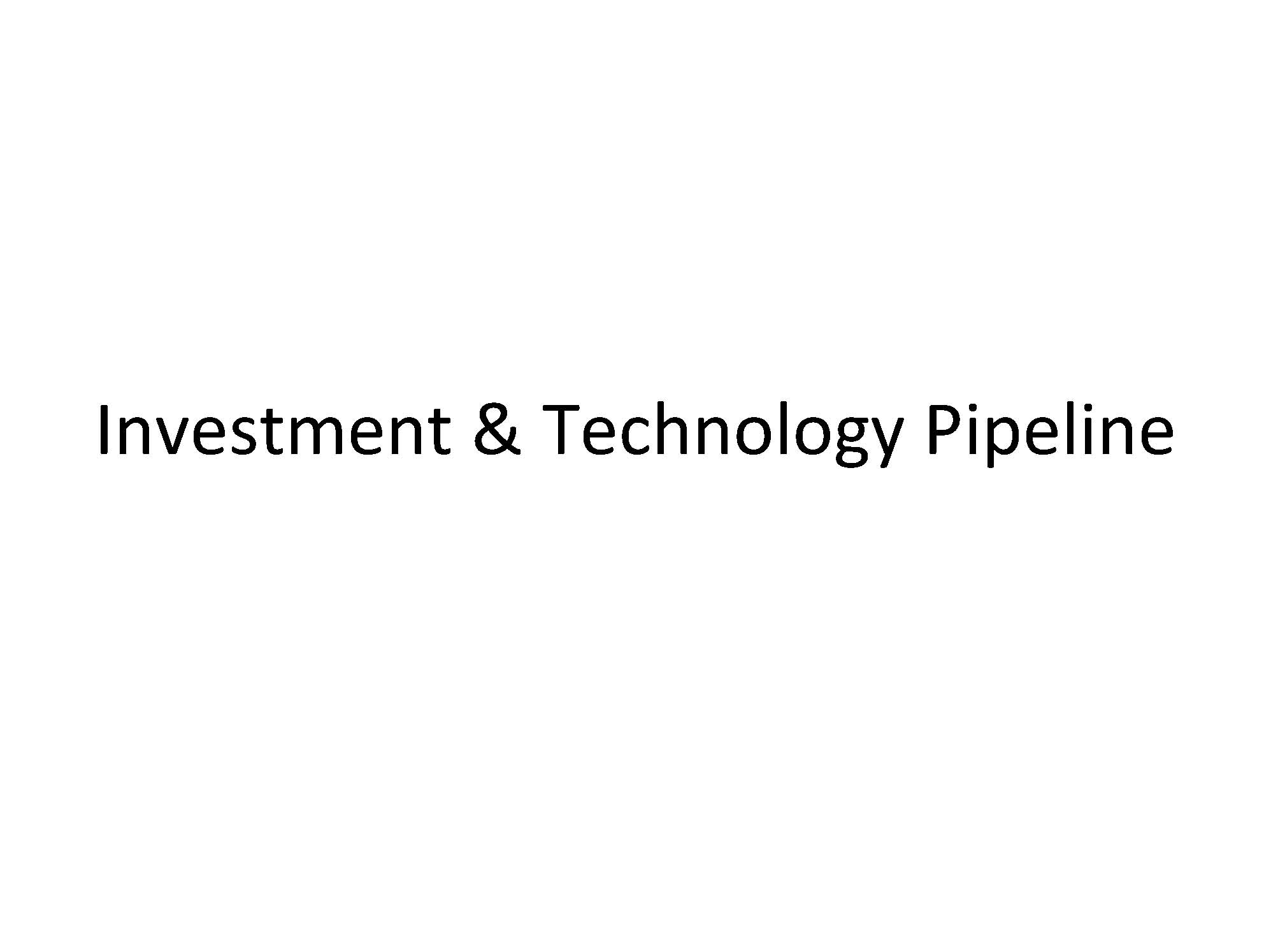 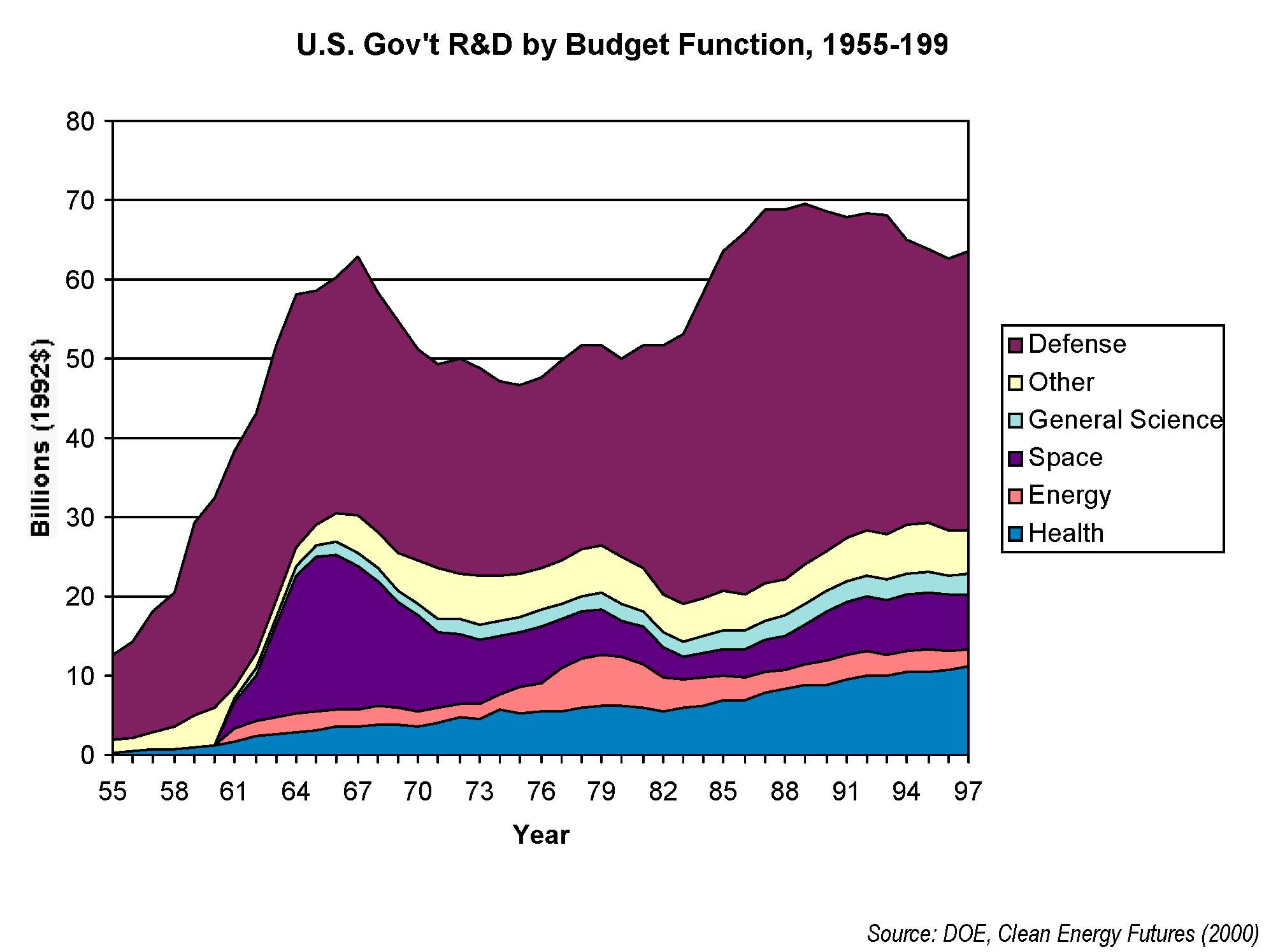 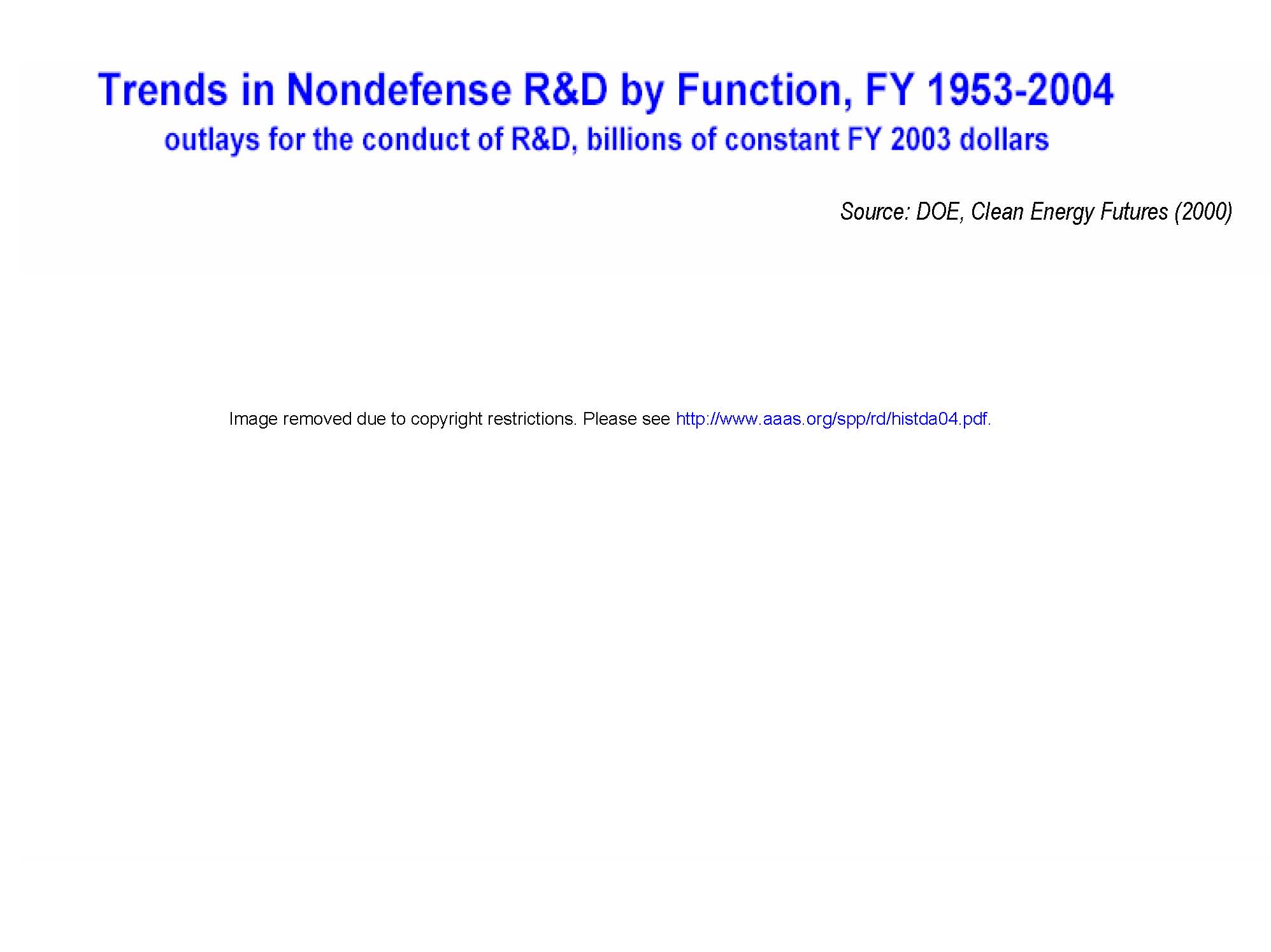 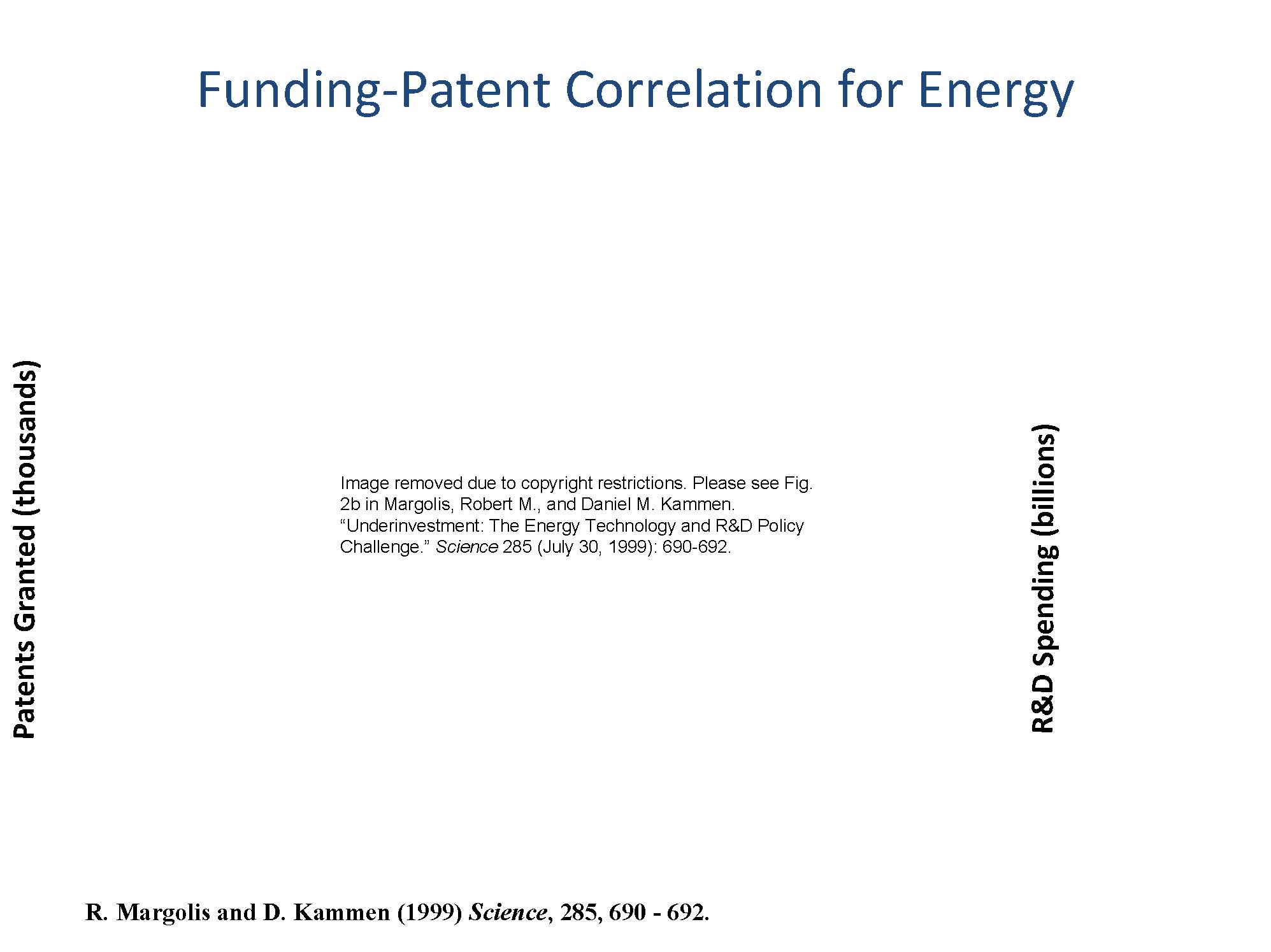 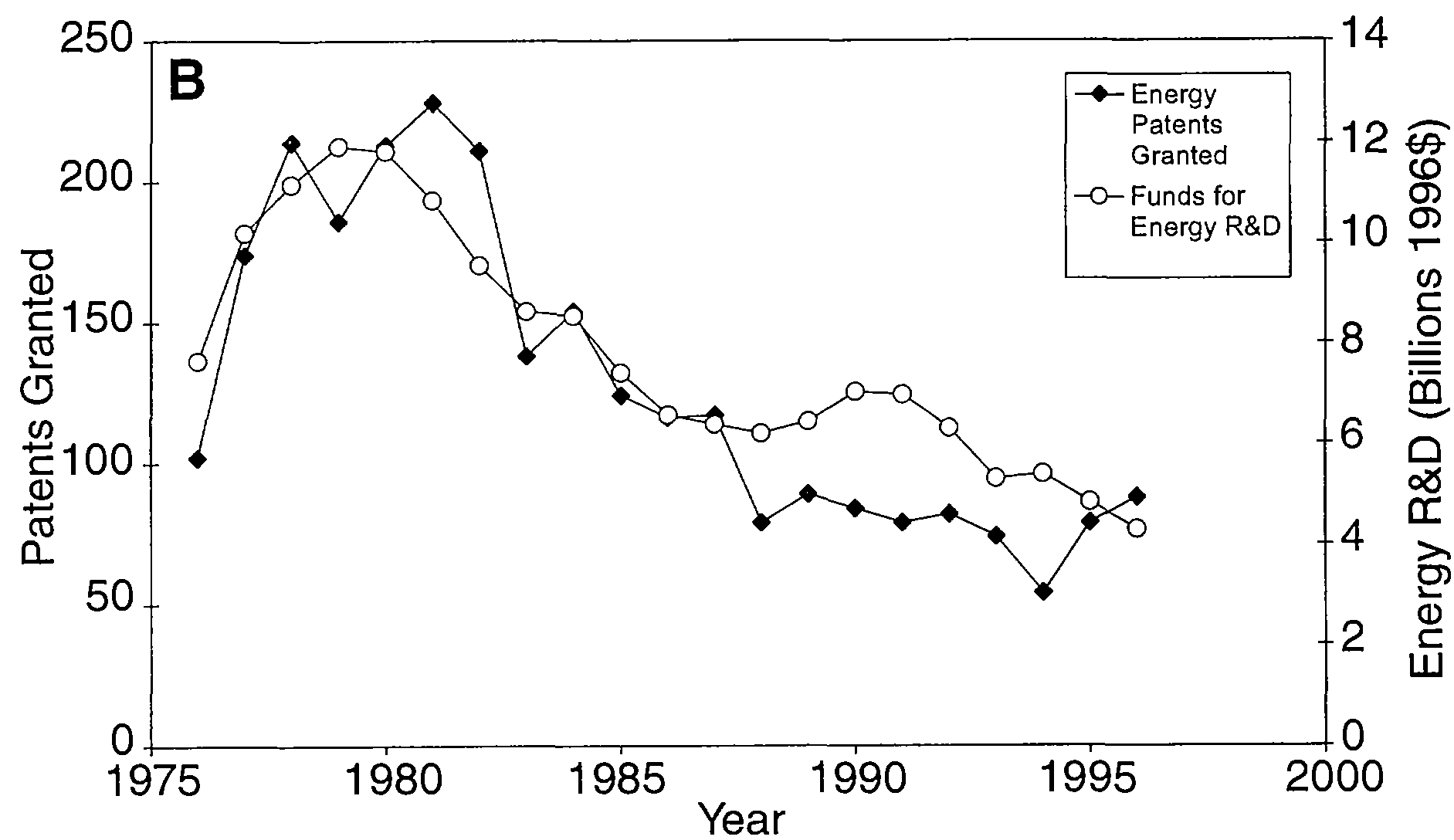 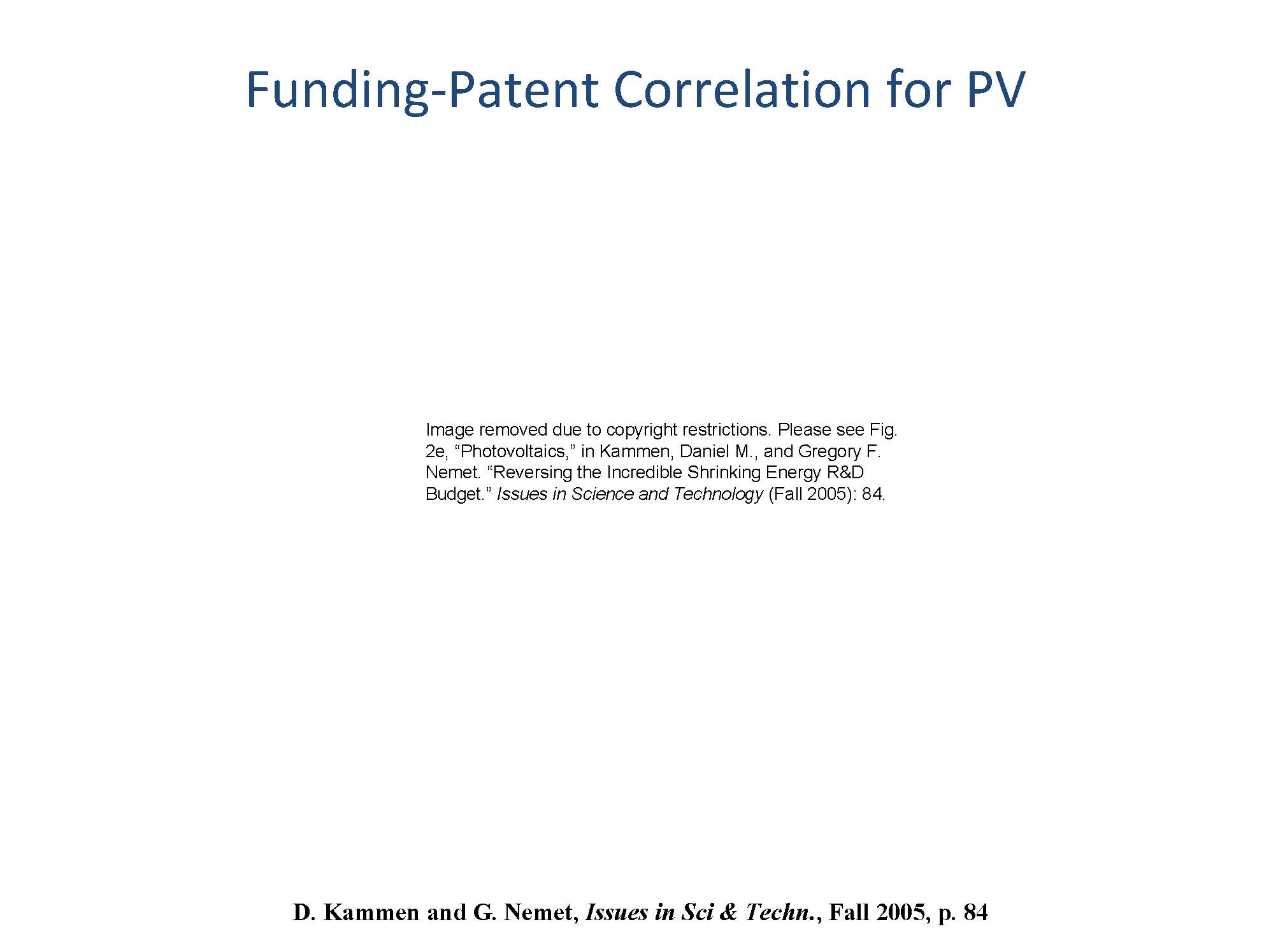 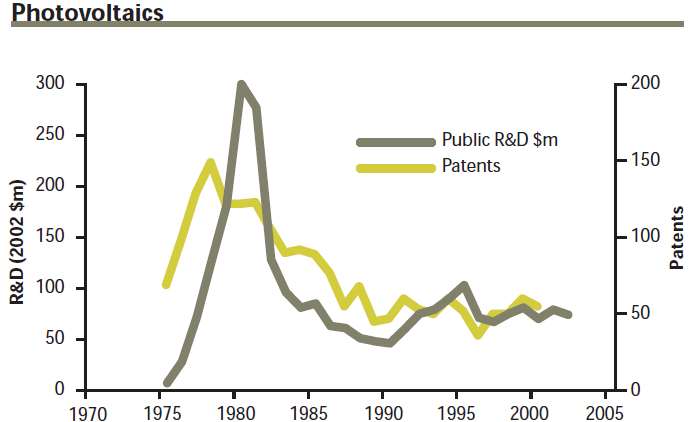 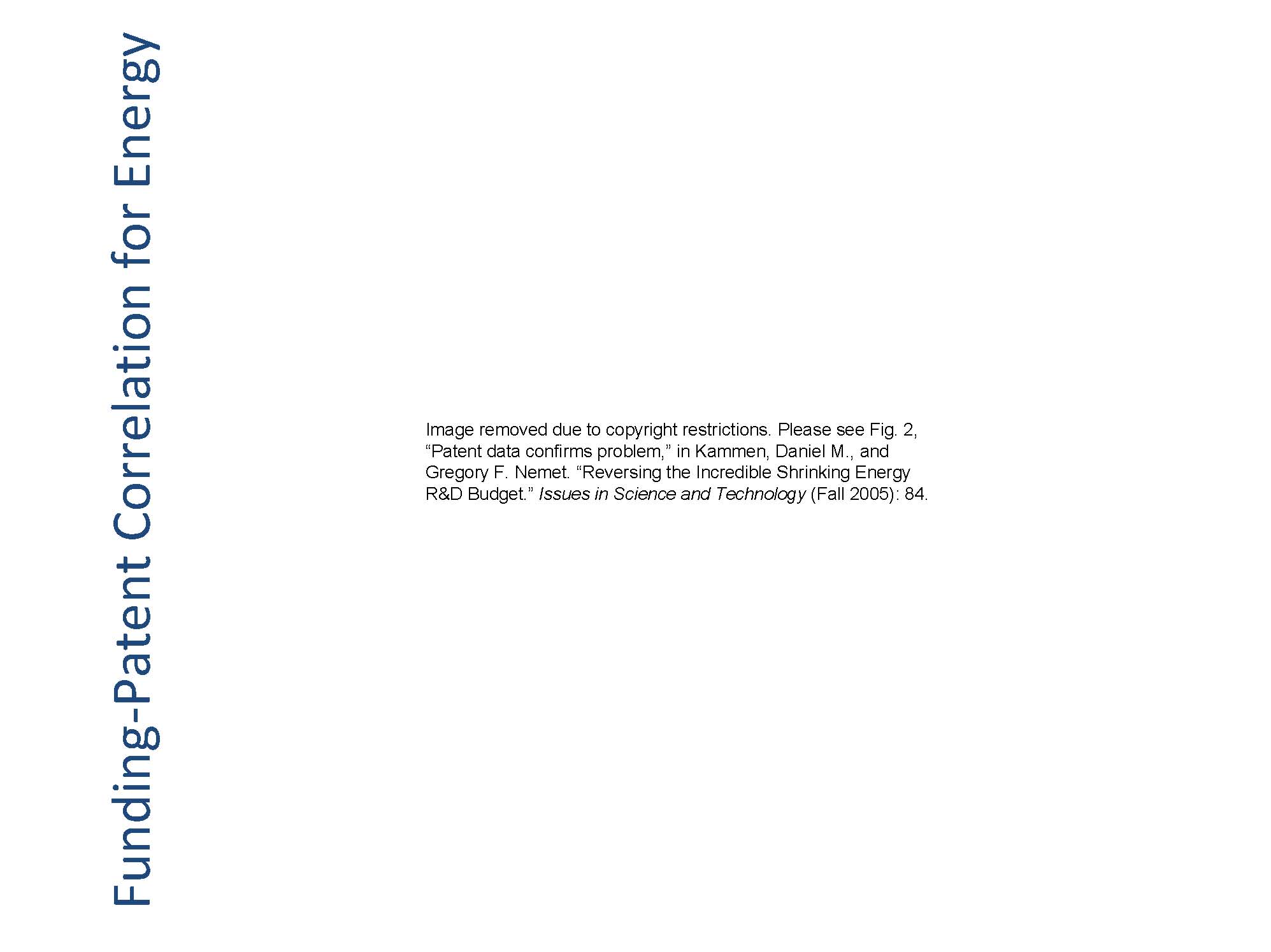 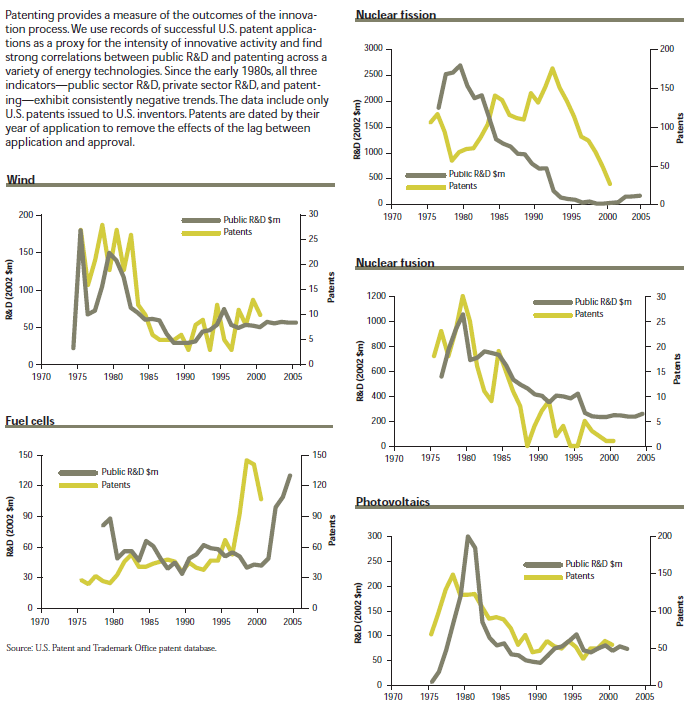 TU Delft graduate improves hybrid solar collector as well as introducing a solar simulator on the market
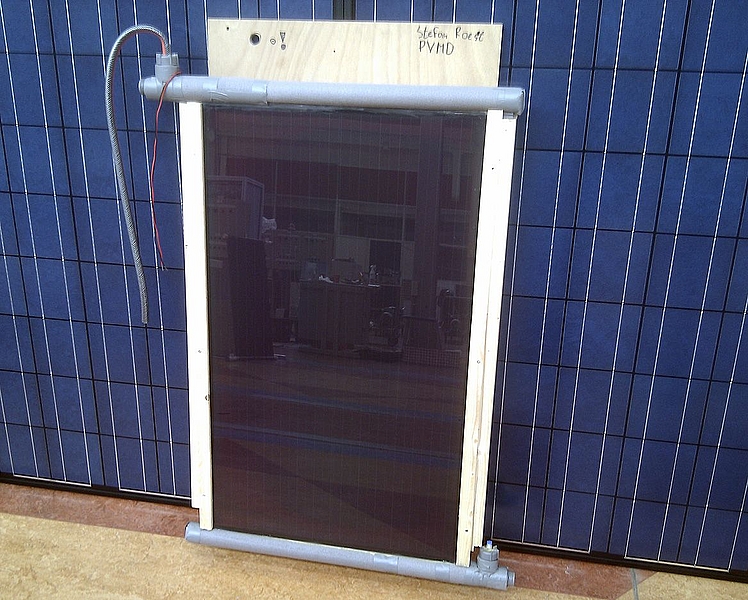 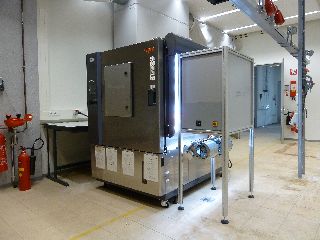 Graphite + water = the future of energy storage
A combination of two ordinary materials – graphite and water – could produce energy storage systems that perform on par with lithium ion batteries, but recharge in a matter of seconds and have an almost indefinite lifespan.
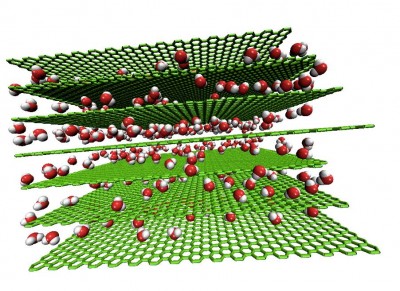 While you’re up, print me a solar cell
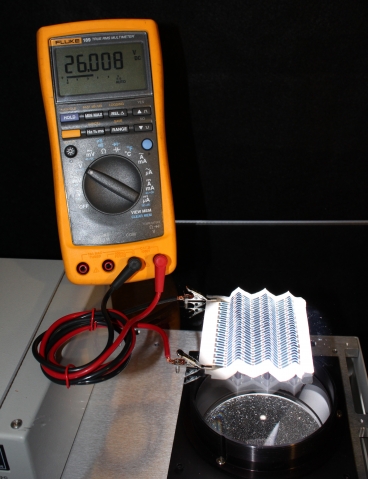 Developed materials make it possible to produce photovoltaic cells on paper or fabric, nearly as simply as printing a document.
                           -MIT
A paper solar cell that has been repeatedly folded is illuminated from below and connected to a voltmeter to demonstrate its output (26 V).